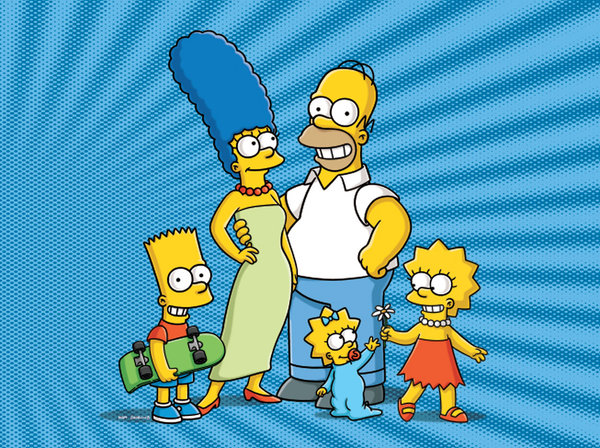 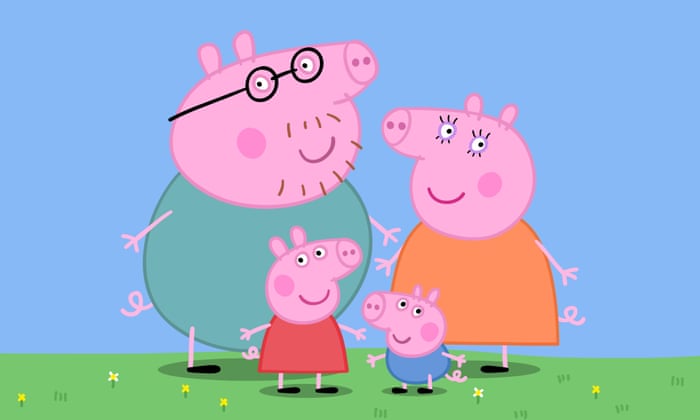 Sociologie rodiny
Lenka Slepičková
Sociologie pro speciální pedagogy
Sňatky ve farnosti Panny Marie pod řetězem v Praze na Malé Straně (Kačerová, 2009)
Sňatky na 1000 obyvatel v Řecku
Vývoj sňatečnosti v ČR?
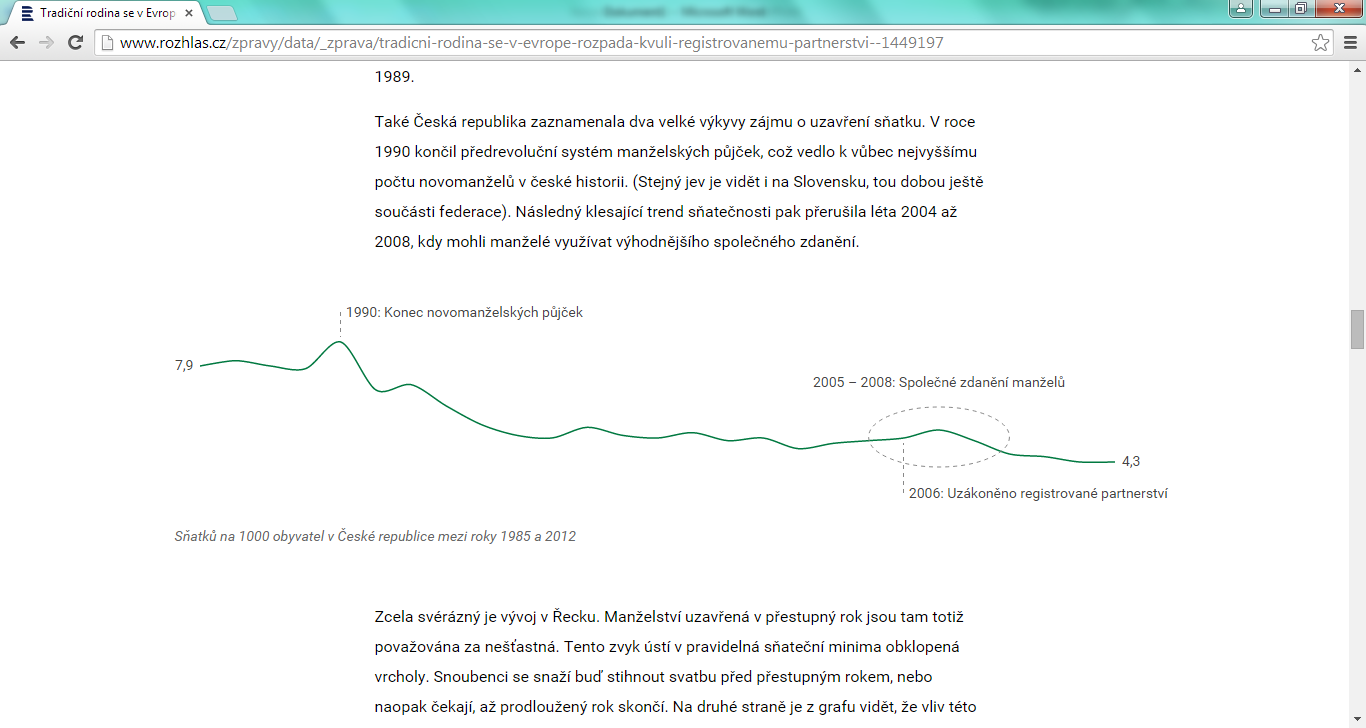 Sociologie jako věda
vznik sociologie
Tradiční rodina
domácnost jako základní jednotka
soběstačnost
náboženský, církevní charakter
patriarchální hlava domácnosti
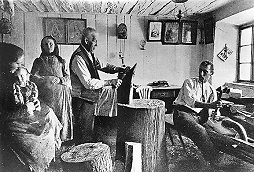 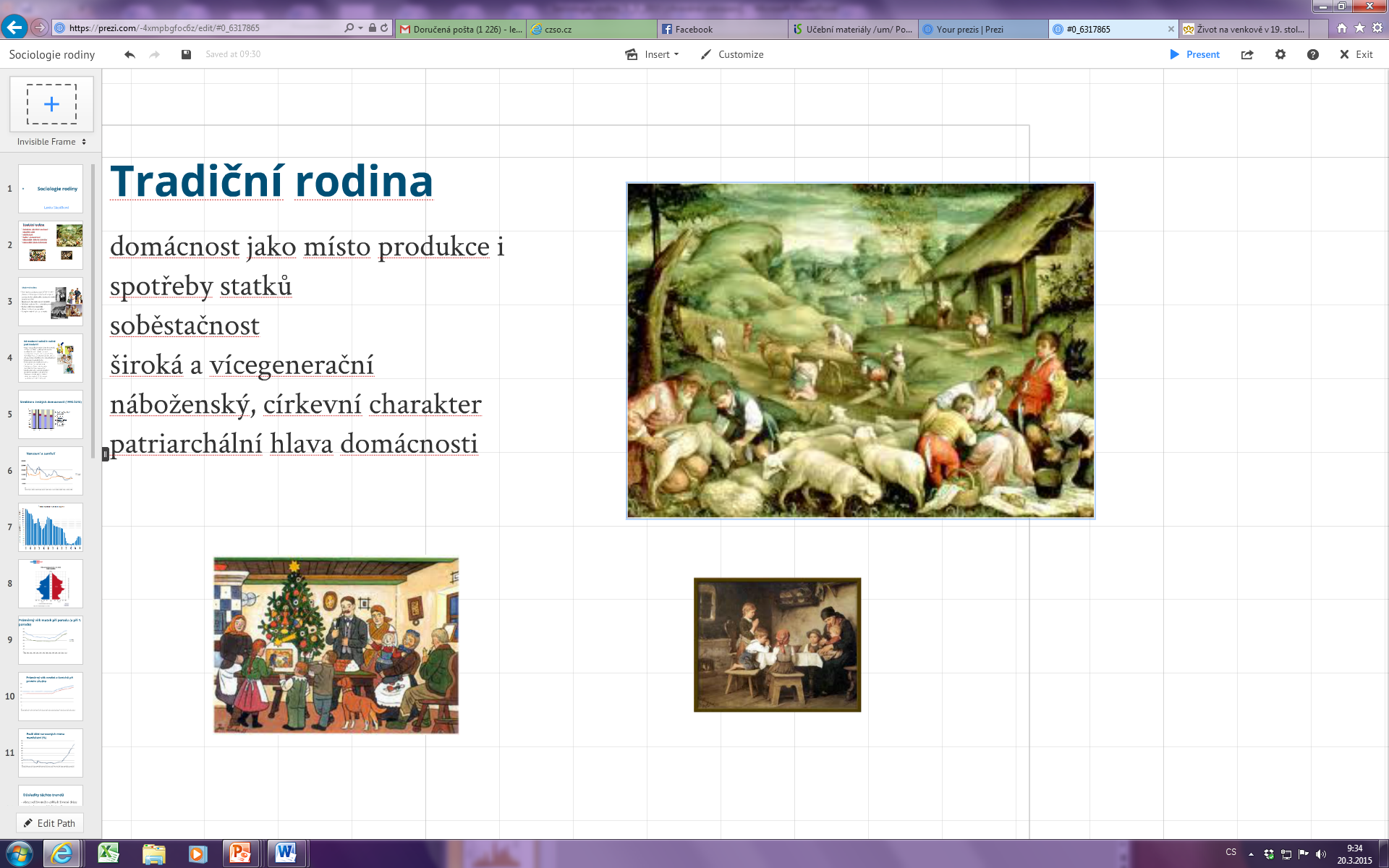 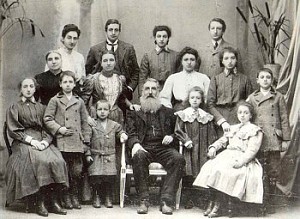 Žádnej neví, 
jak je mně,
 když mě starej obejme: 
Jak bych šťovík, 
trnky jedla, 
do ostrého trní lehla,  
Tak je mně, ach,
tak je mně.

(Z Hradecka)
Nechtěla jsem, 
mosela jsem,
K oltářu kleknúť, 
dva prsty zvednúť,
plakala jsem.

(Rusava)
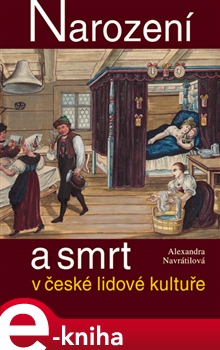 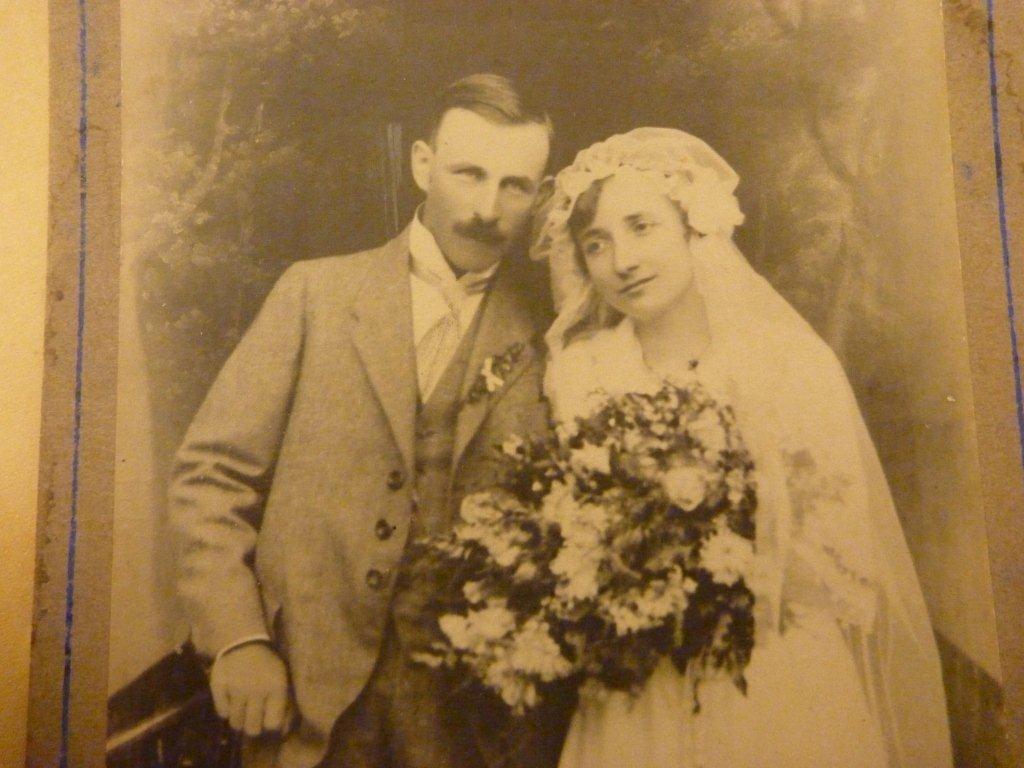 Moderní rodina
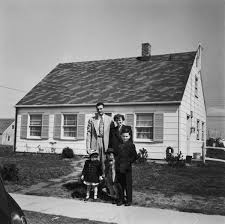 zmenšení domácností
zúžení funkcí
oddělení prostoru práce a domova, prostoru veřejného a soukromého
doplňující se role muže a ženy
romantická láska jako základ vztahu
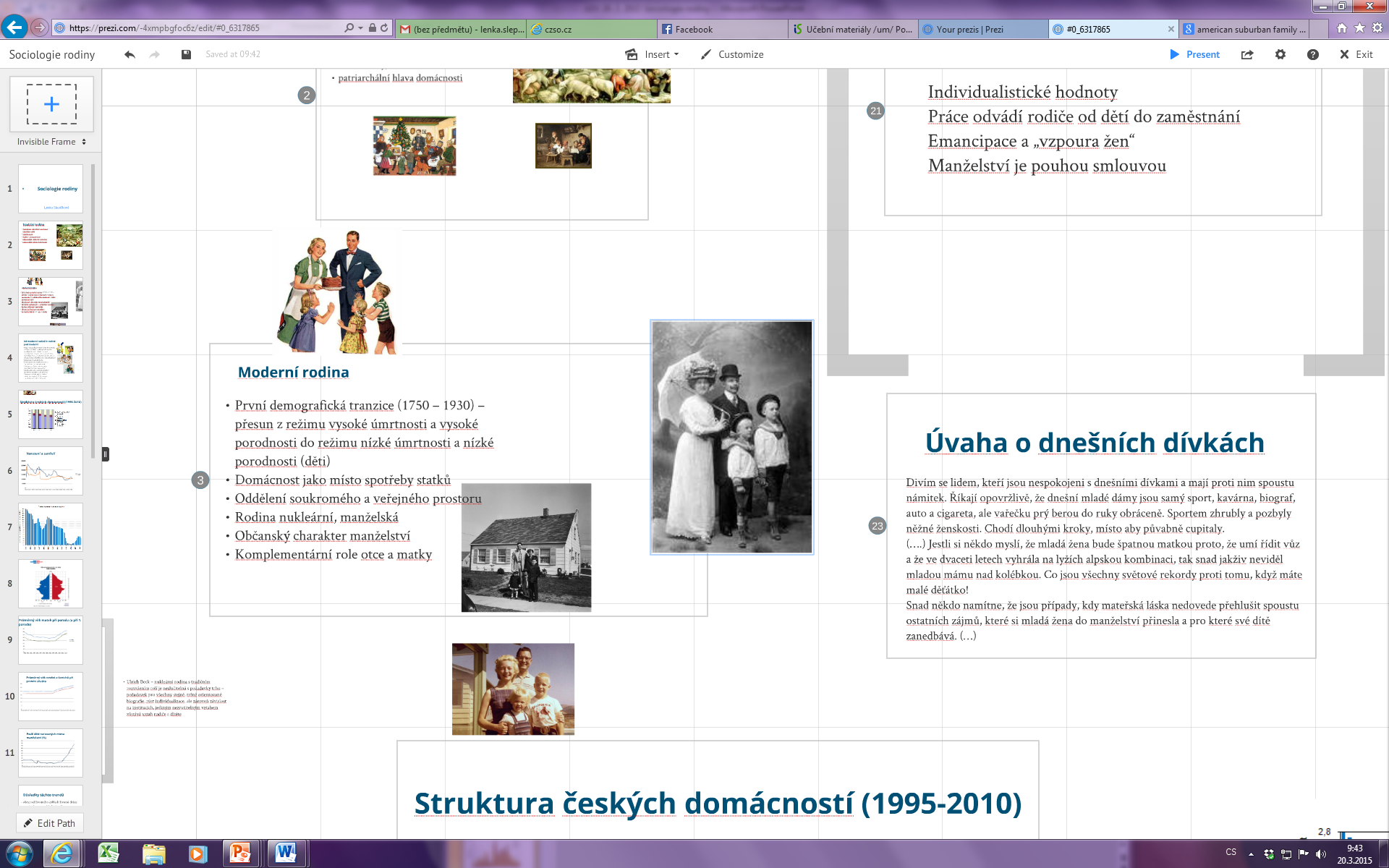 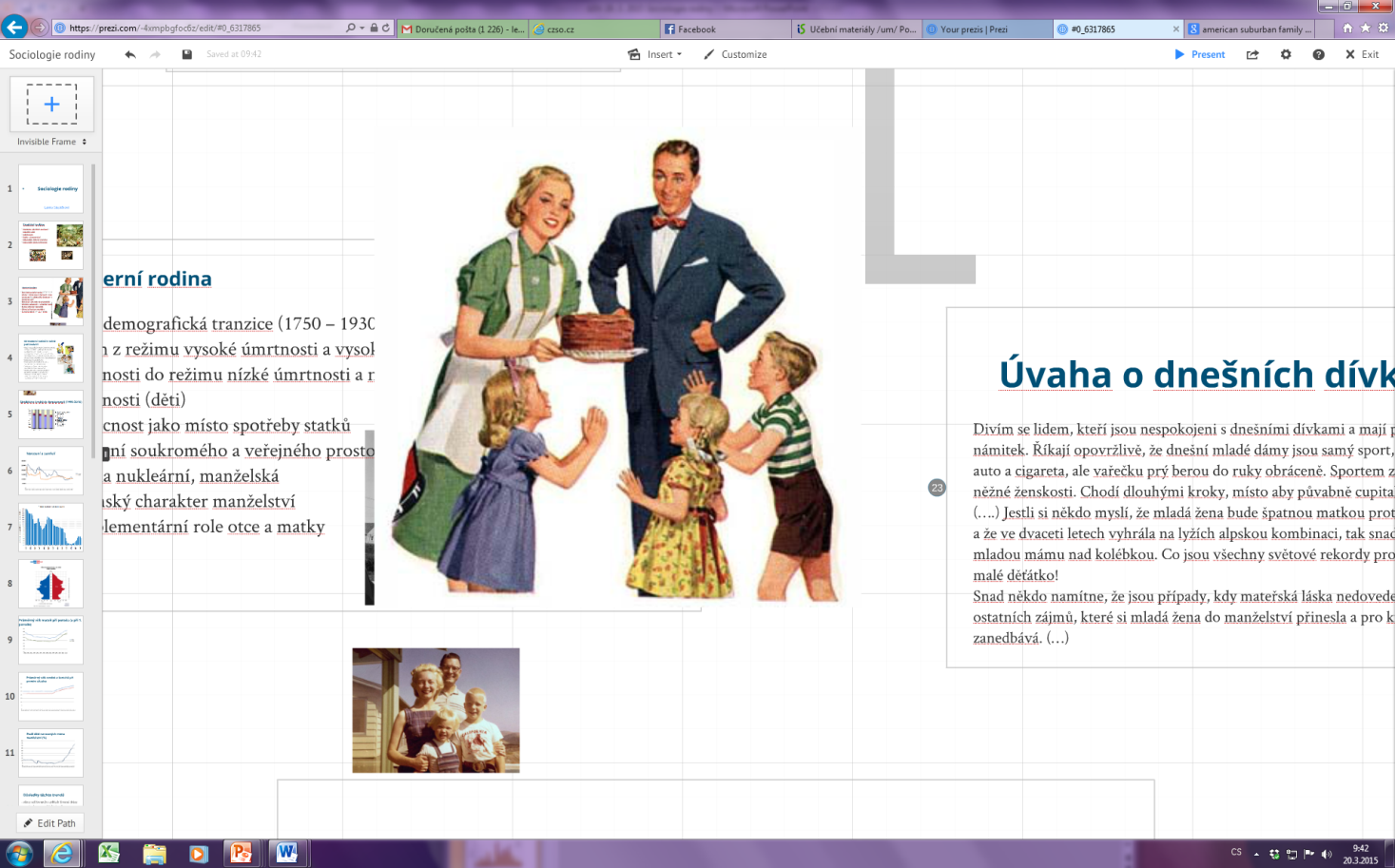 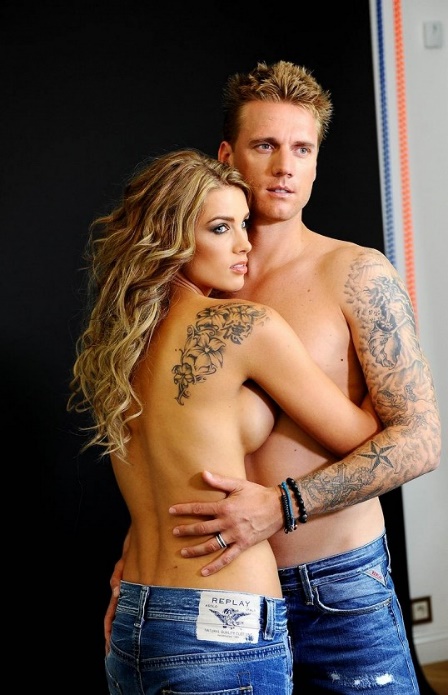 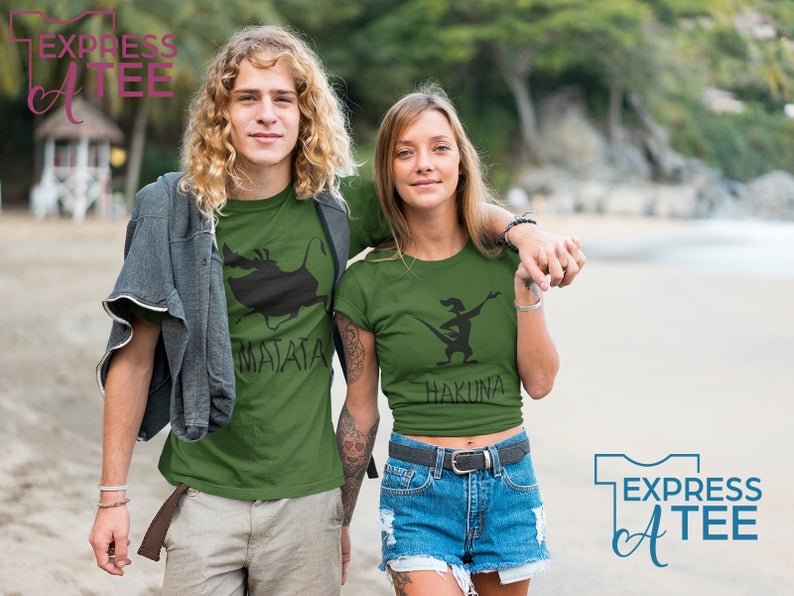 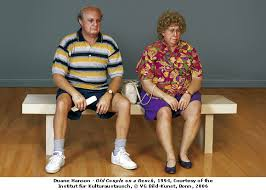 Moderní společnost – vybíráme si kohokoli? Sňatkový trh a partnerská homogamie
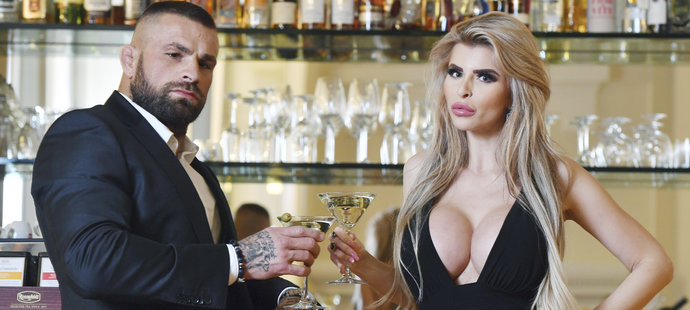 Sňatky podle vzdělání 2013
[Speaker Notes: Ke změně dochází u rozložení sňatků, kde jeden ze snoubenců má vyšší vzdělání. Zatím co na přelomu 70. a 80. let minulého století bylo častější, že ženich měl vyšší vzdělání než nevěsta, od konce 90. let je již častější, že vyšší vzdělání má naopak žena. Z hlediska věku jsou stabilně nejčastější sňatky, kde muž je starší, kterých je více jak polovina. Postupně však narůstá zastoupení, v minulosti spíše neobvyklých svazků s mladším mužem. Zároveň také roste podíl sňatků snoubenců, kteří mezi sebou mají výrazný věkový rozdíl (10 a více let). Otázkou je,  do jaké míry tyto změny budou mít vliv na rozvodovost, protože právě takové svazky vykazují nižší míru stability a větší část se jich rozvede v porovnání s těmi, kde jsou snoubenci stejně staří.]
Postmoderní (pozdně moderní rodina)
pokles sňatečnosti a porodnosti
nárůst věku při sňatku a porodu
nárůst mimomanželské plodnosti
růst rozvodovosti
stárnutí společnosti
nové rodinné formy
nové životní fáze
?
Nové rodinné formy
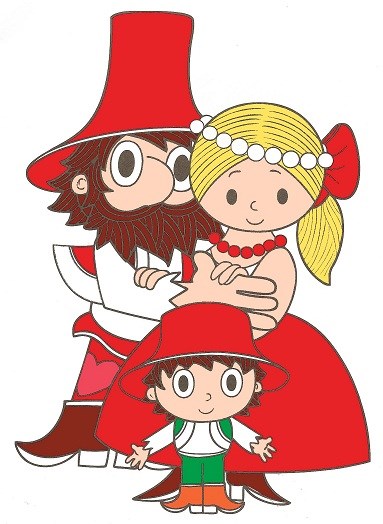 Puzzle rodiny
Jednorodičovské rodiny
Matrifokální rodiny
Homoparentální rodiny
Kohabitace
LAT
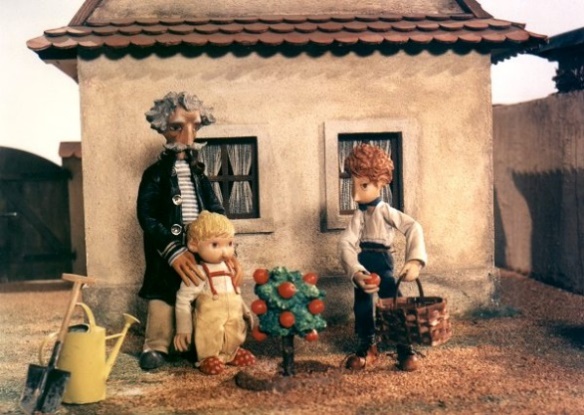 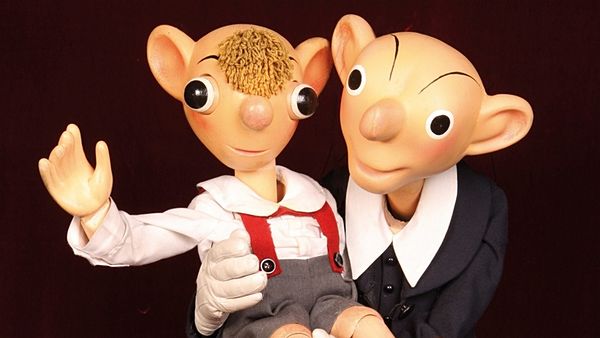 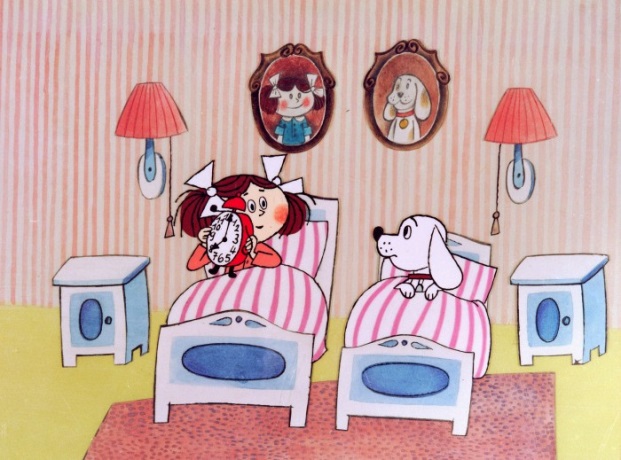 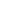 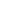 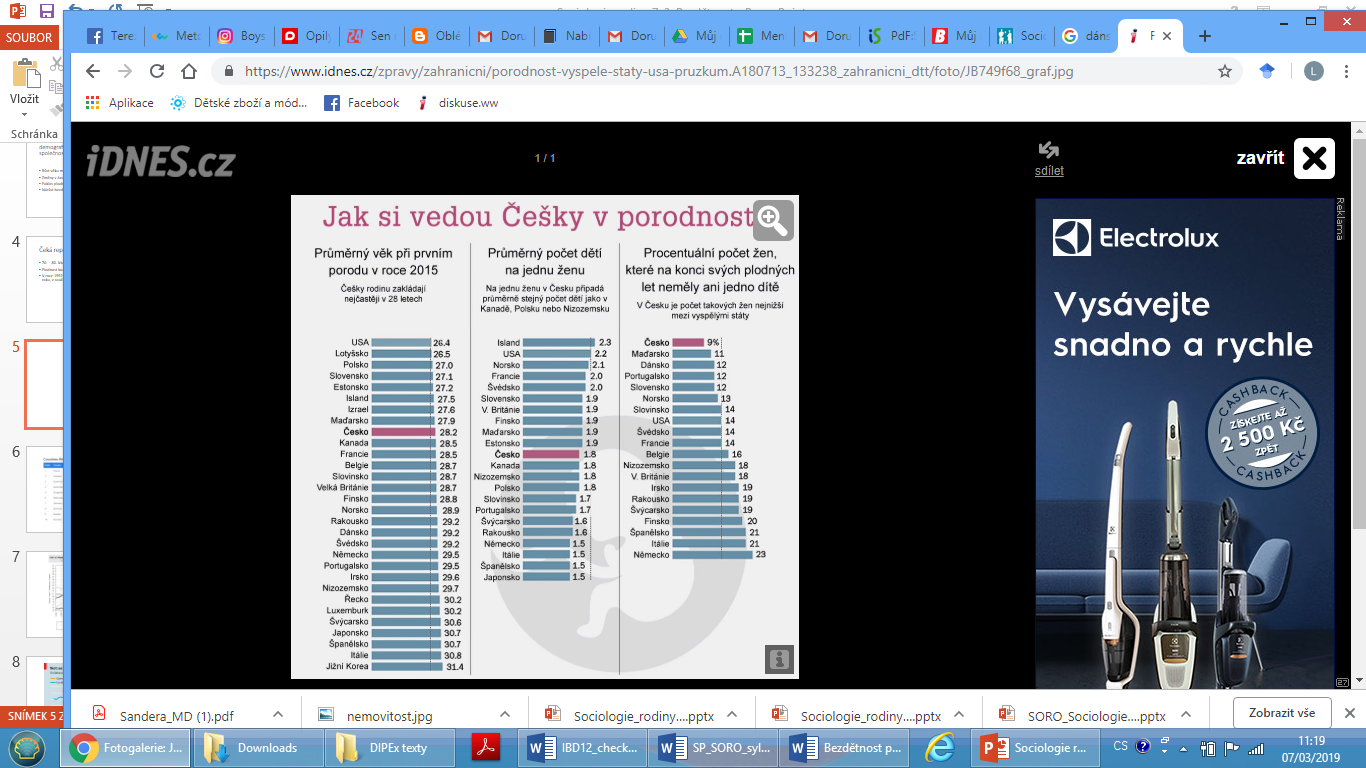 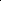 Vývoj sňatečnosti v ČR (1980 – 2013)
Hodnoty prvosňatečnosti v ČR
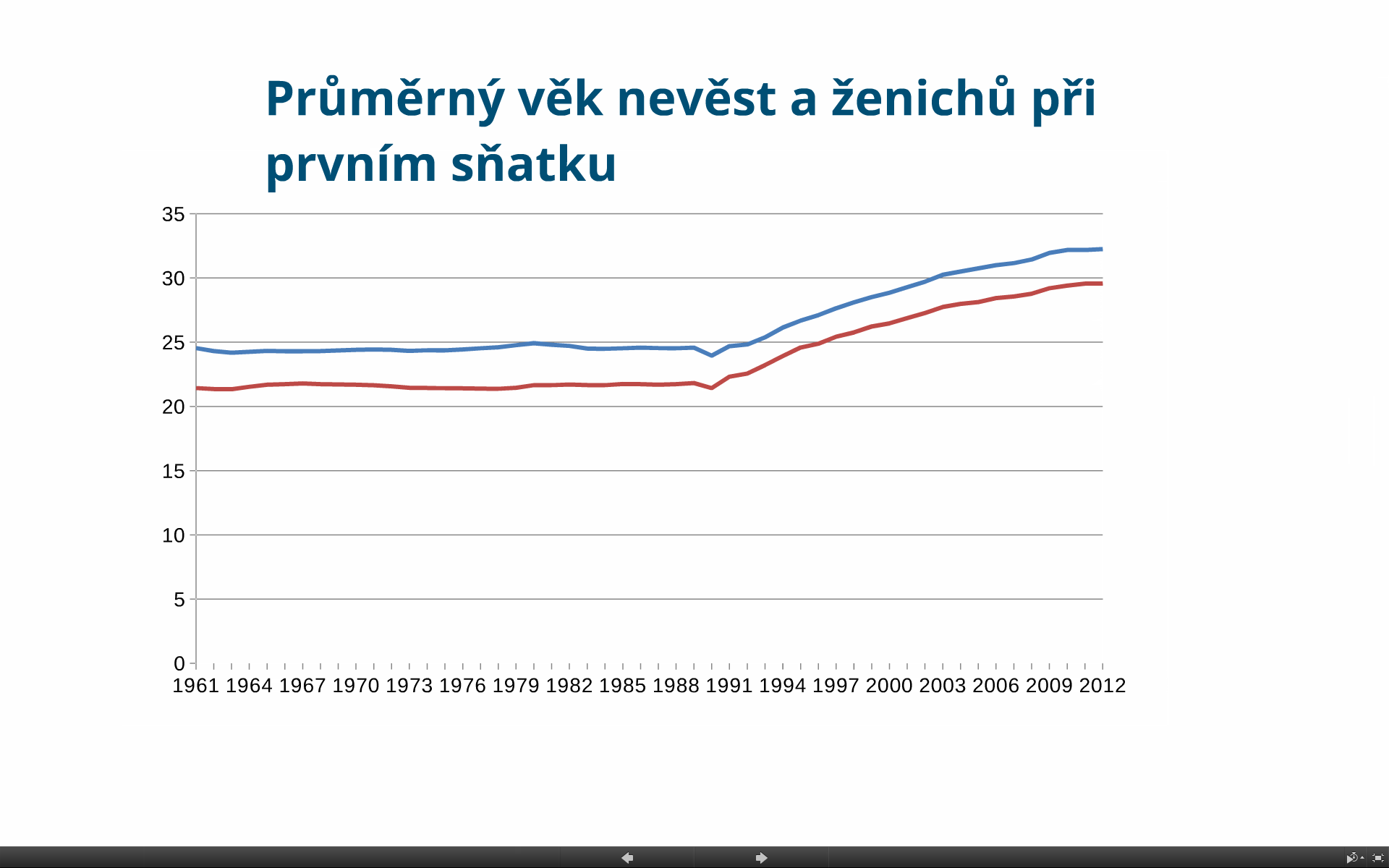 Průměrný věk vstupu do prvního manželství v ČR
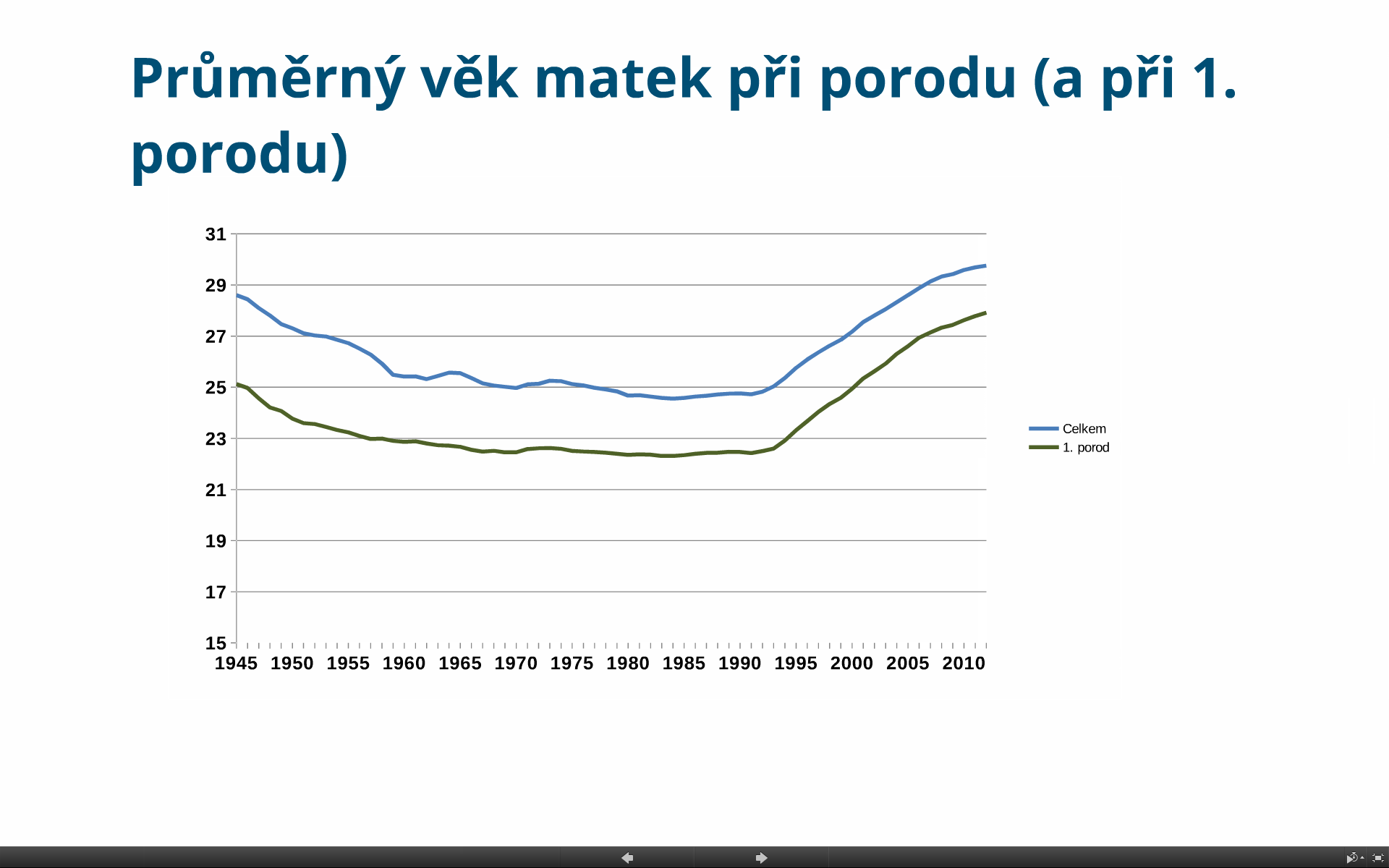 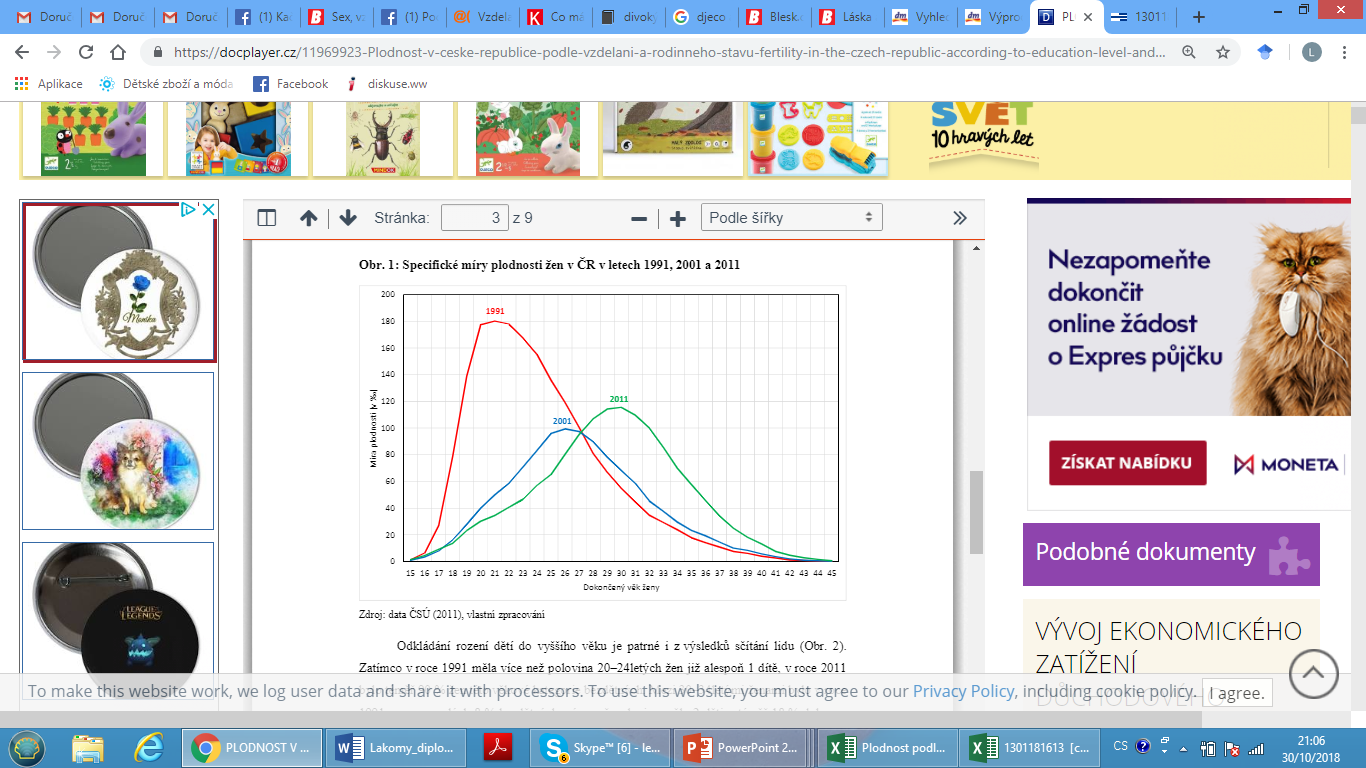 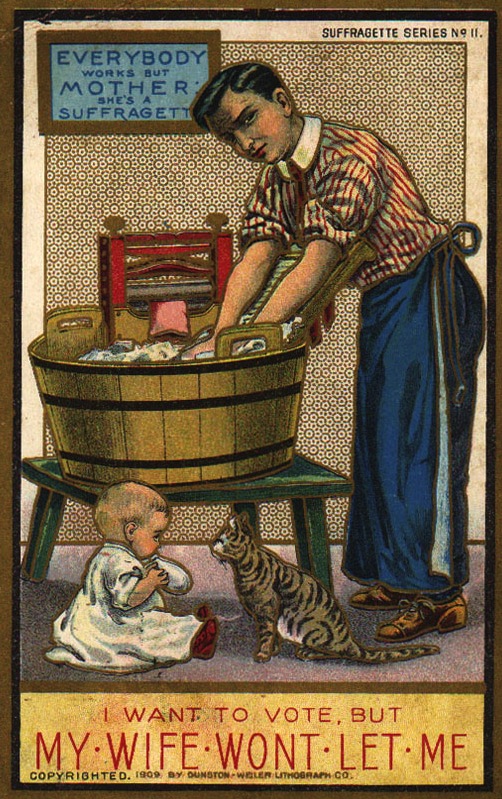 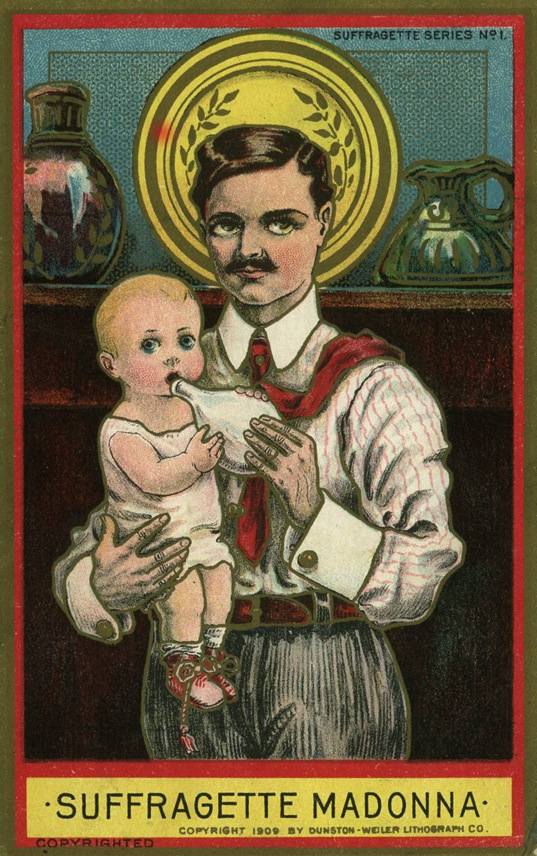 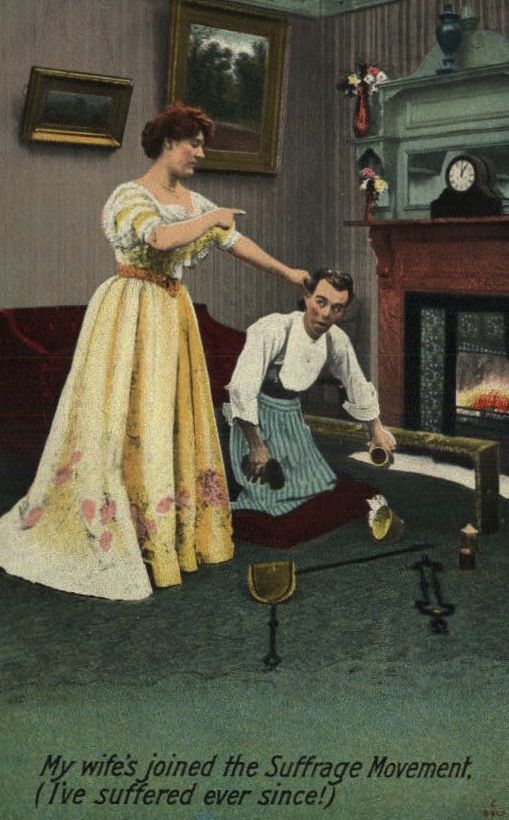 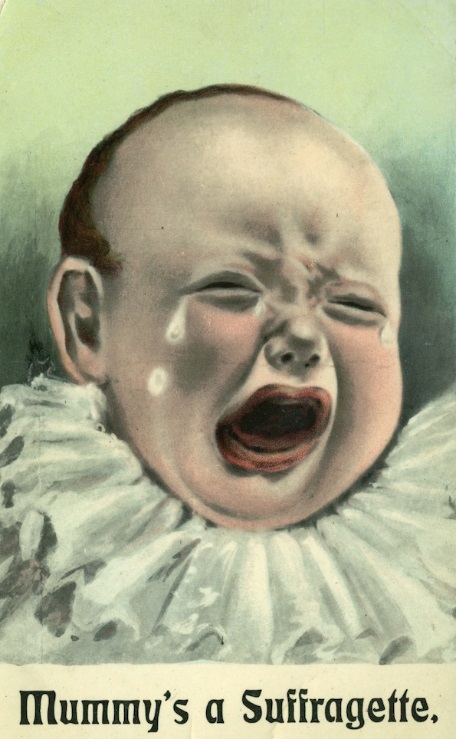 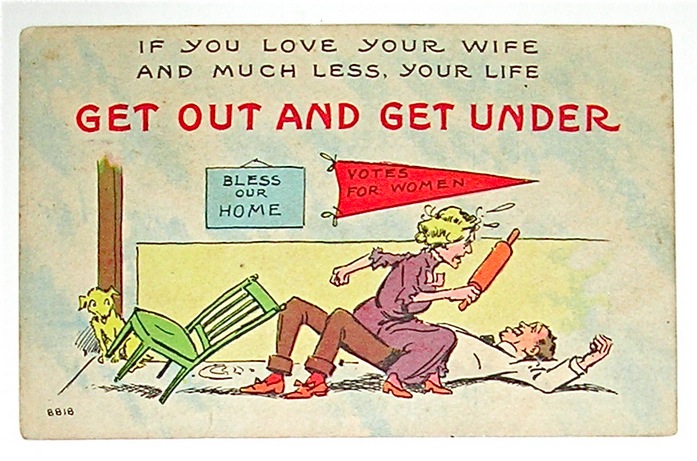 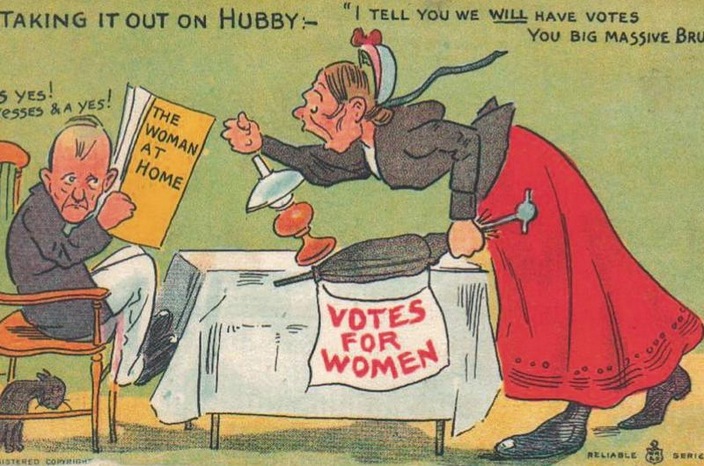 Najdôležitejšie dôvody, prečo nemôžu mať ženy volebné právo - z debaty v Tennessee, kľúčovom štáte pre uzákonenie amerického volebného práva žien, v roku 1920:
- sú emocionálne nestabilné- majú slabší intelekt- celá spoločnosť bude trpieť, ak ich proces voľby vyruší od starostlivosti o domácnosť- ženy vlastne ani nechcú voliť- zvýšenie počtu voličov bude priveľká záťaž pre mestské rozpočty- ženy budú vždy voliť tak isto ako ich manželia, takže ženatí muži vlastne budú mať dva hlasy- ženy môžu voliť inak ako ich manželia, čím vynulujú hlasy manželov, čím sa celé voľby stanú vlastne zbytočnými.

(Elaine Weiss: The Woman’s Hour: The Great Fight to Win the Vote)
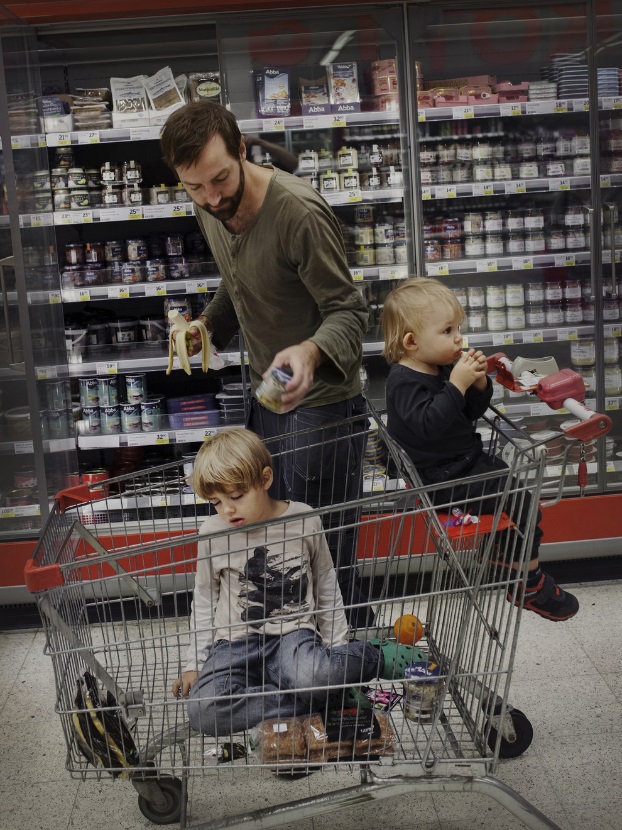 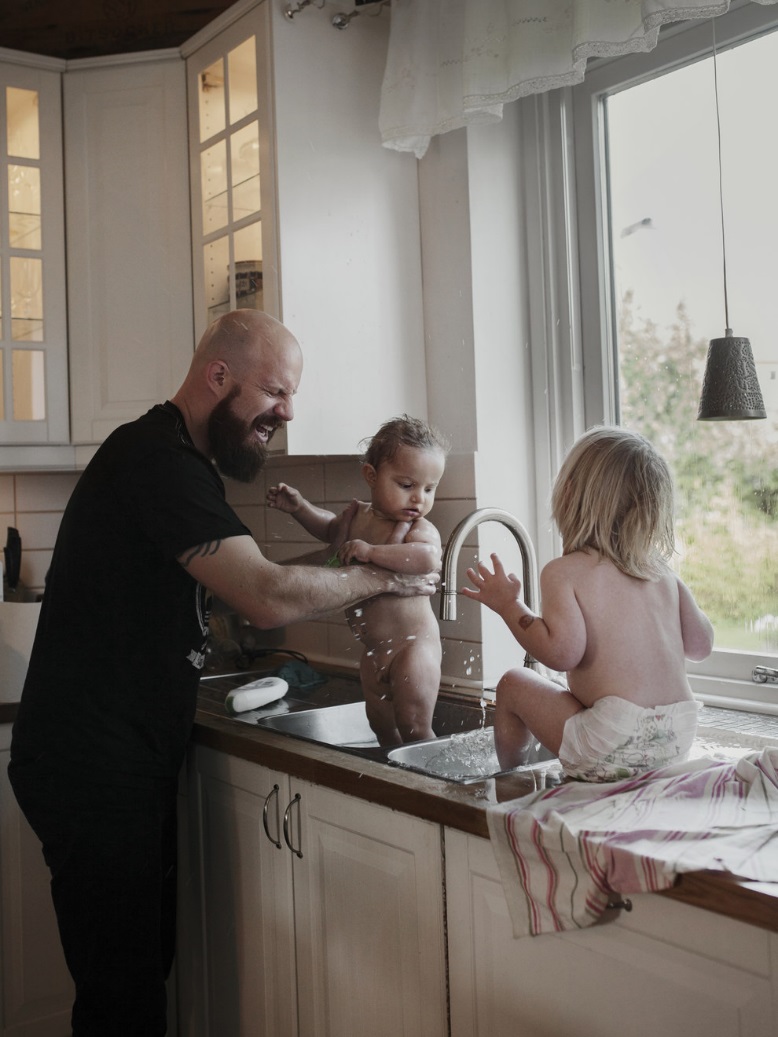 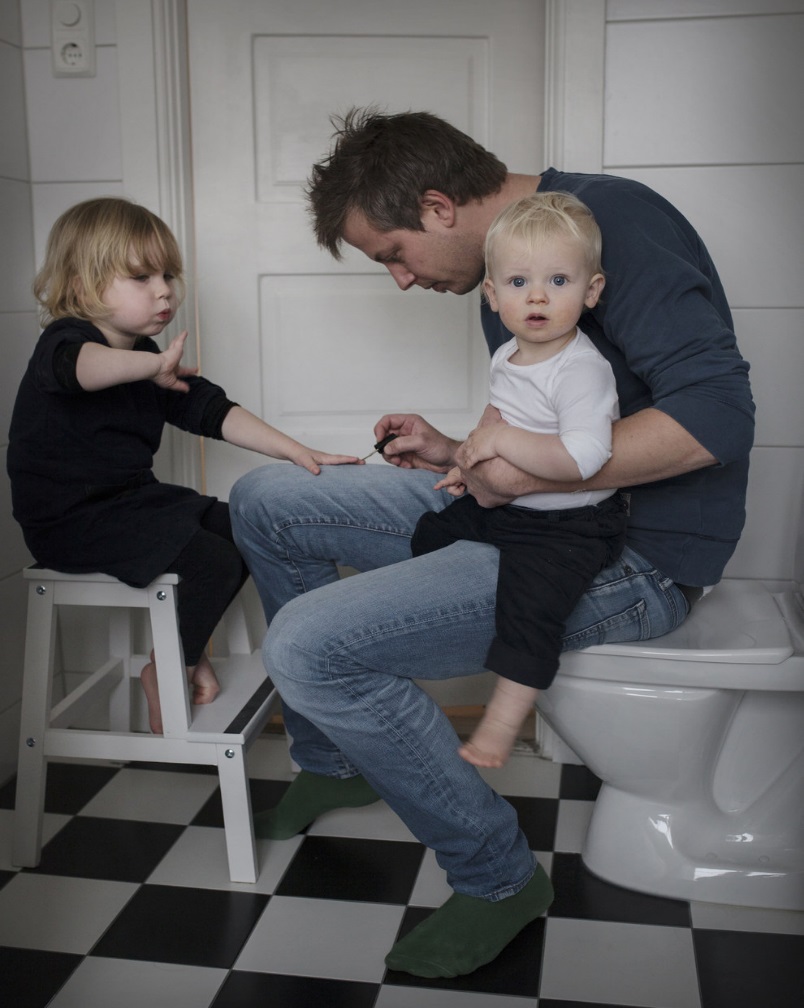 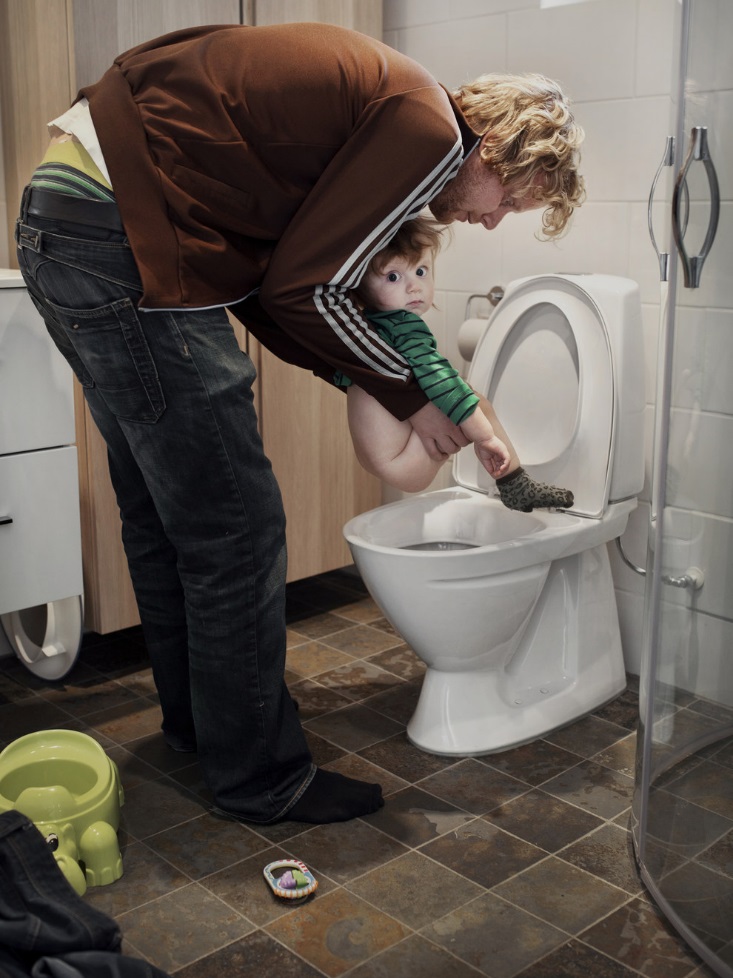 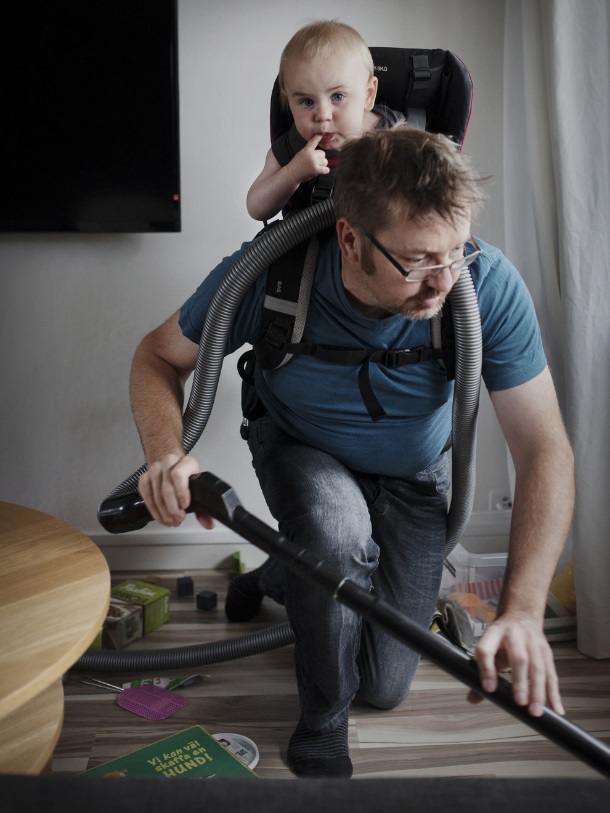 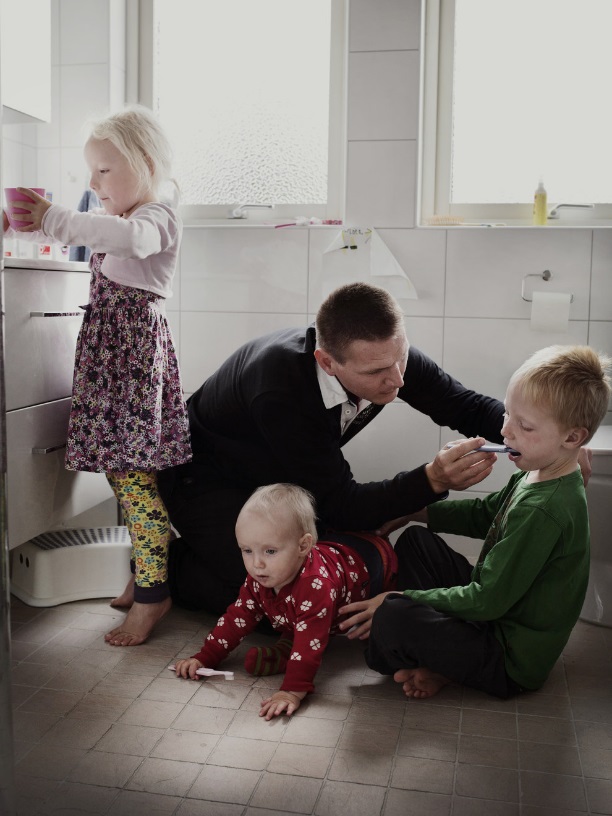 http://www.buzzfeed.com/lynzybilling/this-is-what-it-looks-like-when-men-are-allowed-to-take-60-d#.fmdX8rP3W
Je rodina v krizi?
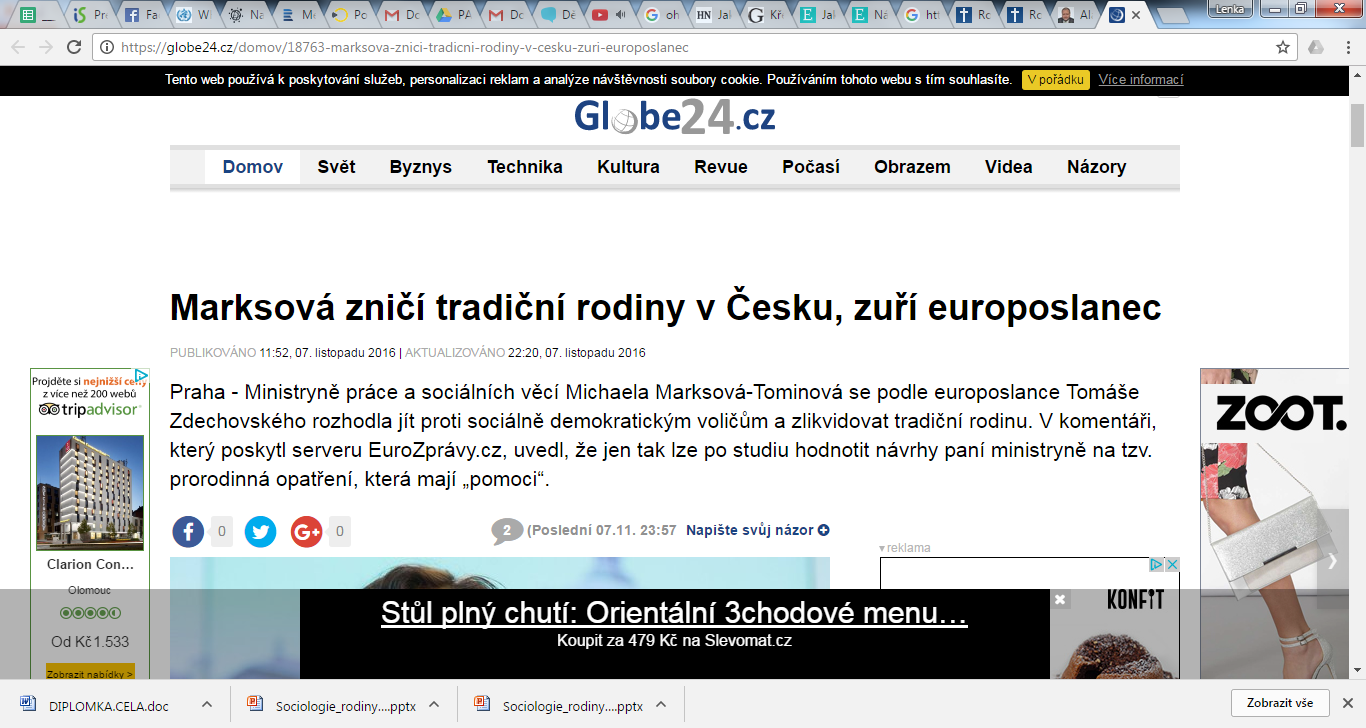 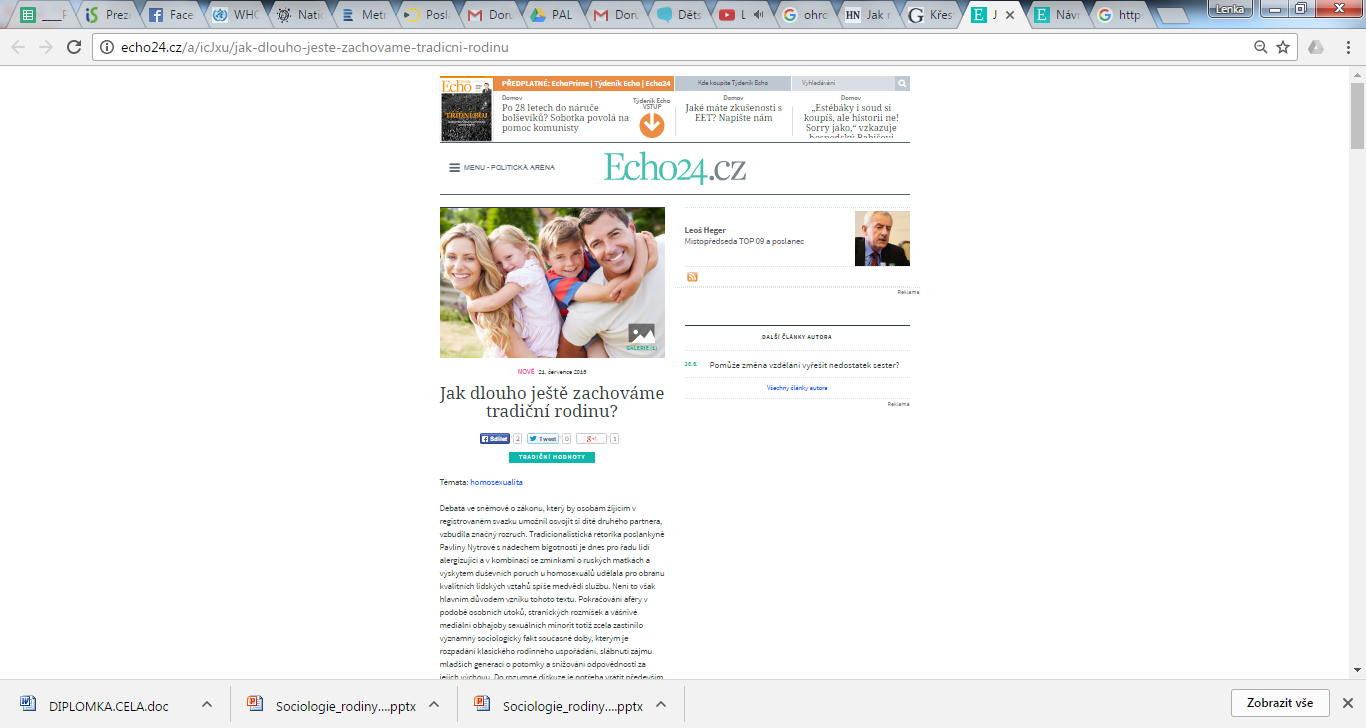 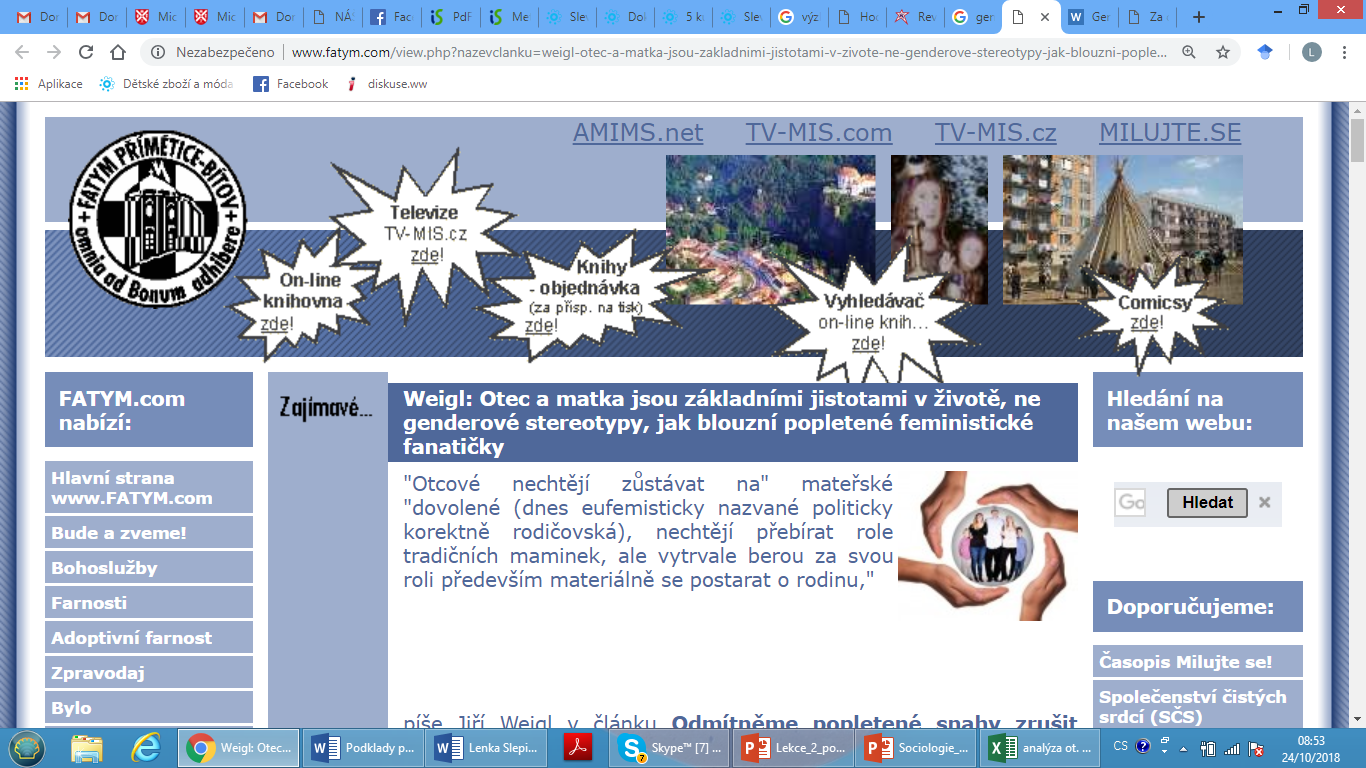 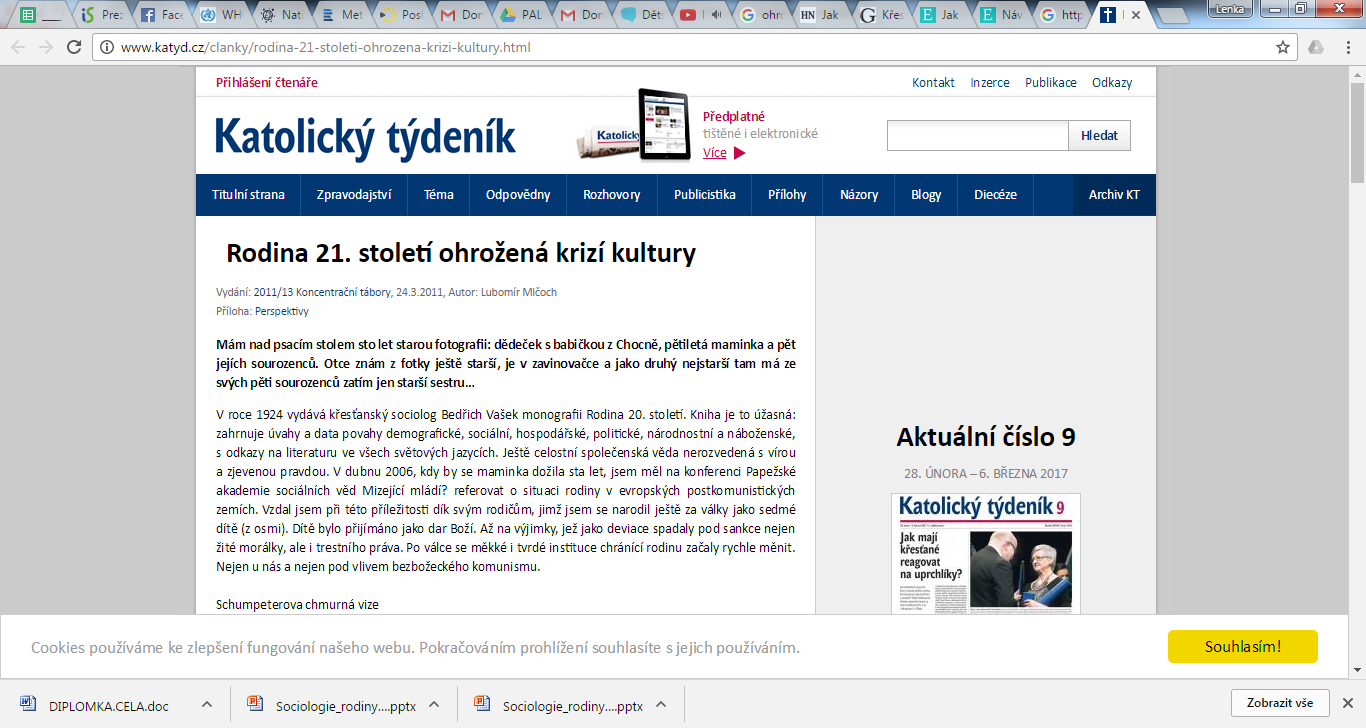 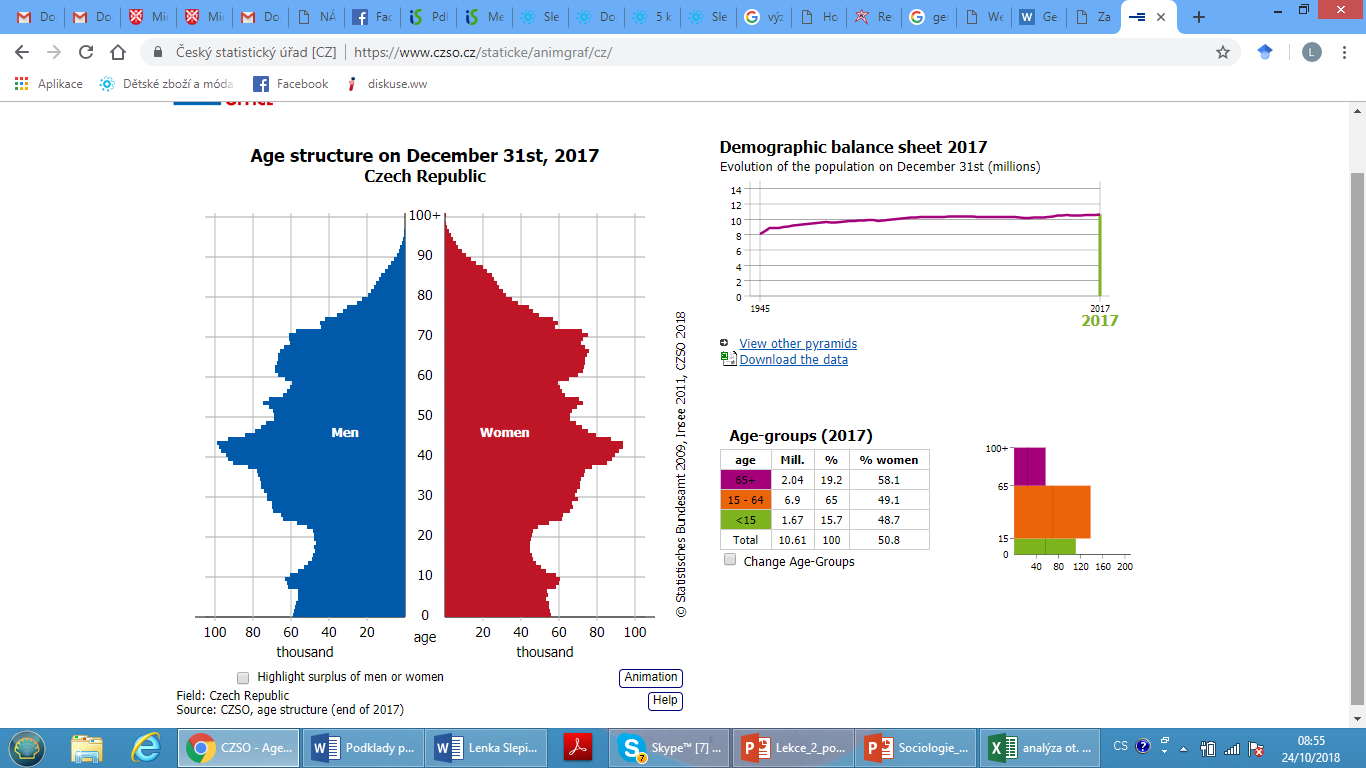 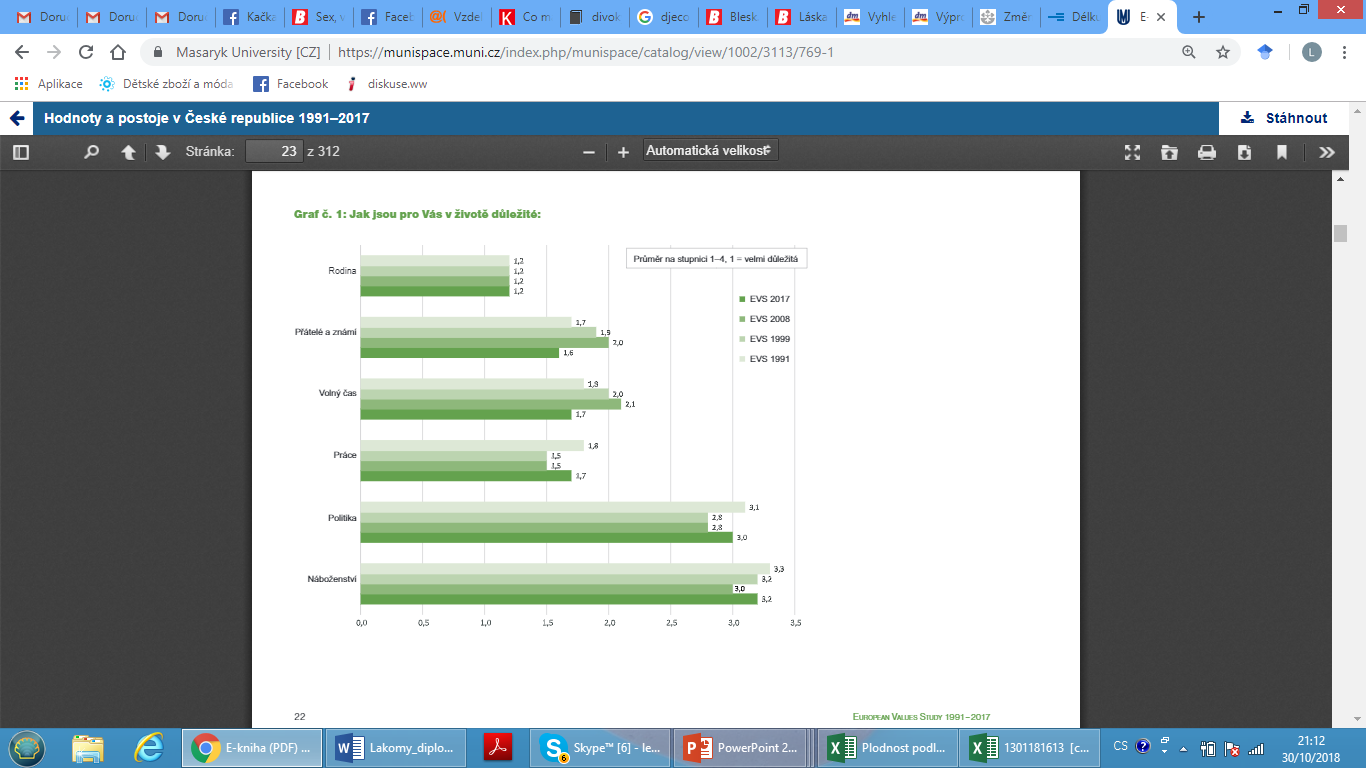 Jak jsou podle vás důležité pro manželství děti?
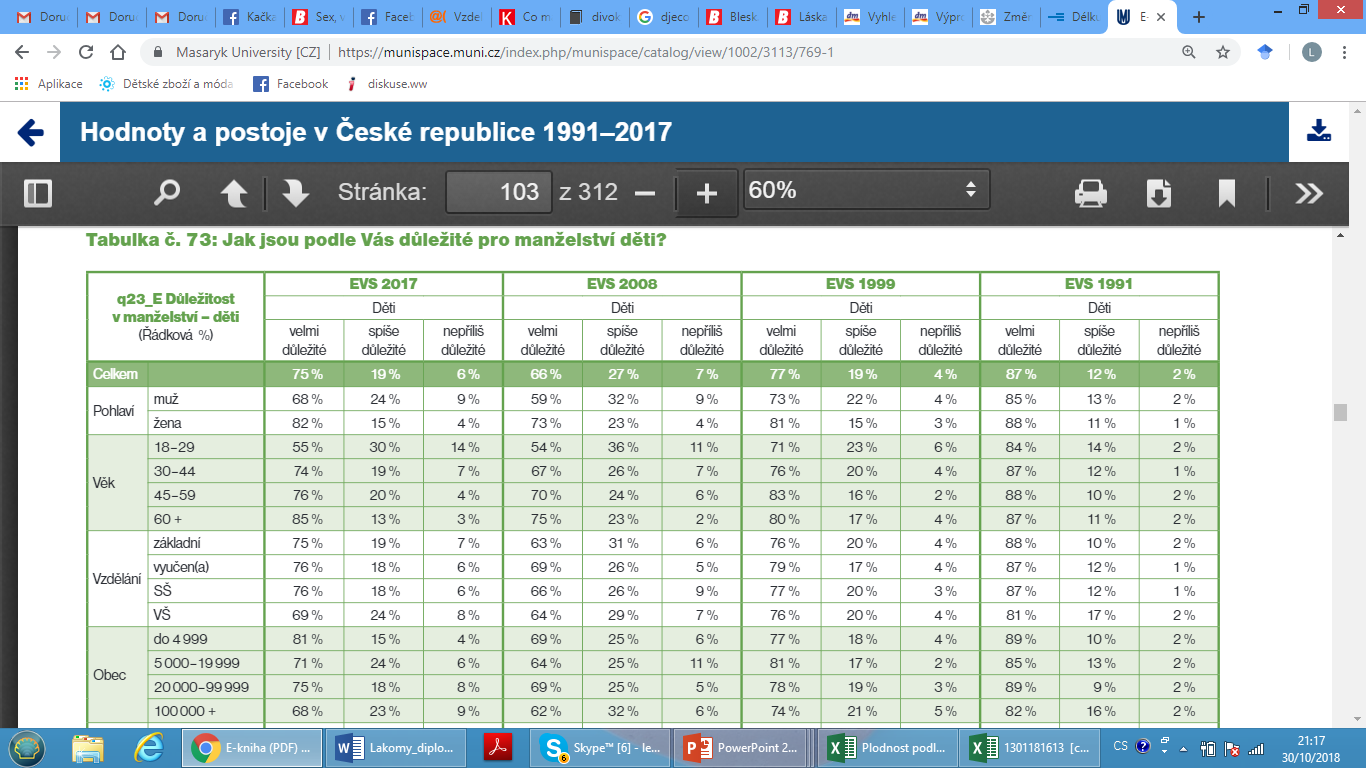 Souhlasíte, nebo nesouhlasíte s následujícím výrokem? „Manželství je zastaralá instituce.“
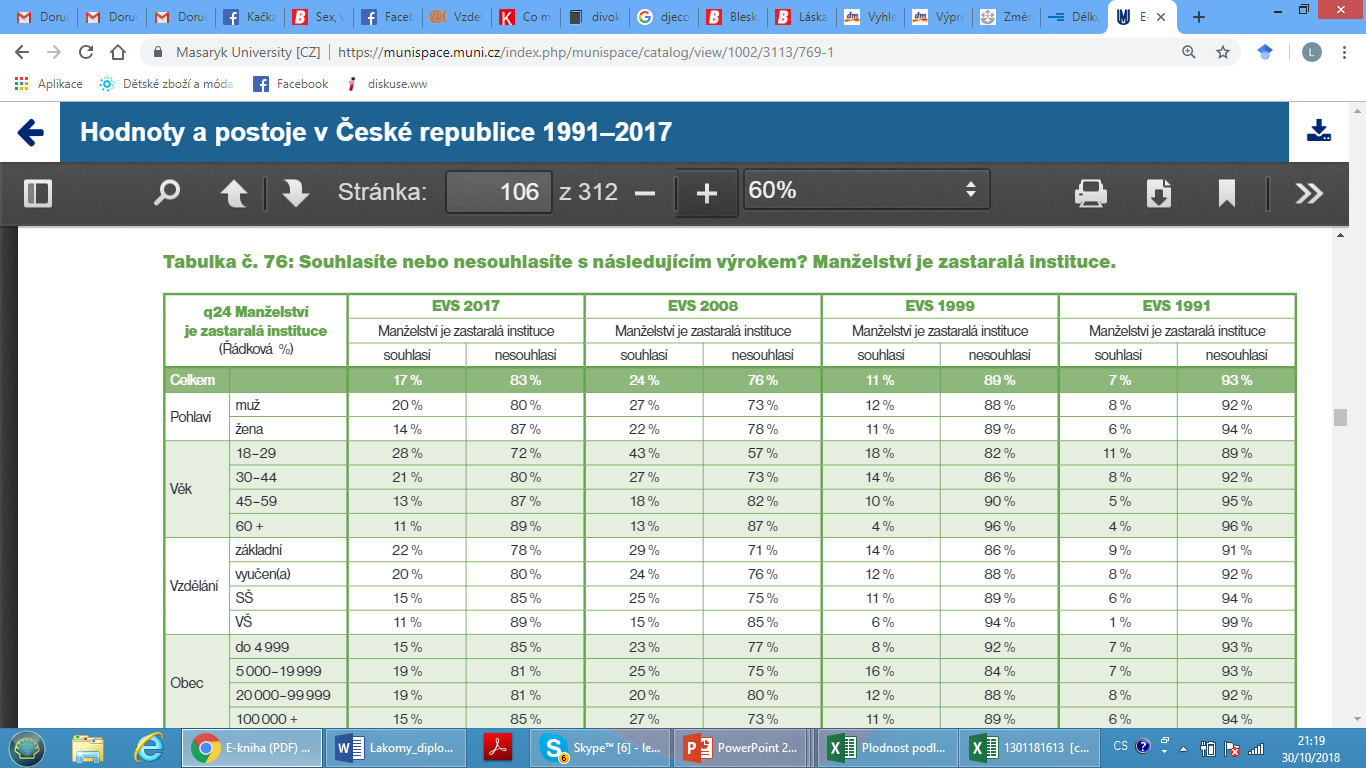 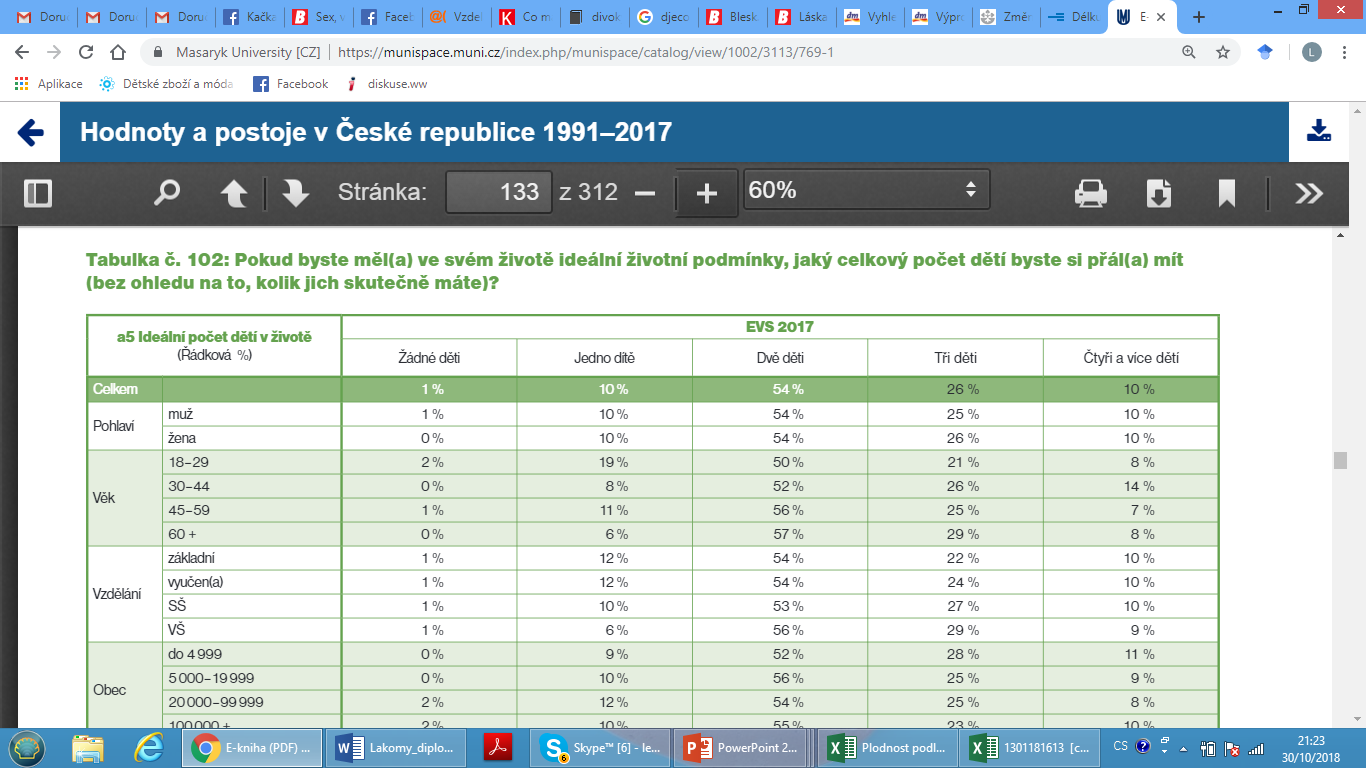 Reprodukční plány mladých mužů (Kyzlinková, Šťastná 2016)
Co ovlivňuje naši možnost naplnit reprodukční plány?
Dle výzkumů především partnerský status a věk (rizikem je nesezdané soužití a věk 30 plus, 35 plus)
Výzkum Štastné, Bohaté, Kocourkové (2017)
Proč respondentky nemají dítě, jak plánovaly?
1: Ty, které dítě měly později, než plánovaly
absence vhodného partnera (32 % případů), delší čas potřebný k otěhotnění, než původně předpokládaly (30 %) a zdravotní stav, ať již žen samých, nebo jejich partnerů (25 % případů). Vliv partnerské situace se projevuje nemalou měrou ještě v podobě rozpadu partnerství (hlavní důvod v 15 % případů) a nesouhlasu partnera s časováním narození dítěte (10 %). Další skupinou důvodů jsou bytové (16 %) a finanční (14 %) problémy, méně než 10 % žen pak uvádělo nemožnost skloubit rodičovství se studiem či prací a taktéž obavy spojené s jejich pozicí na pracovním trhu.
2: Ty, které dítě dosud neměly
Naopak u dosud bezdětných žen jsou primární důvody spojené s partnerským stavem, především absence vhodného partnera (41 %) a rozchod s partnerem, se kterým původně plánovaly potomka (22 %). U více než pětiny pak sehrává hlavní roli nedostatek peněz, častěji je zde zmiňována také nemožnost skloubit mateřství se studiem (15 %) a profesními aktivitami (13 %) a obavy z nezaměstnanosti, ztráty zaměstnání nebo zhoršení pracovní pozice (10 %). Zatímco některý ze zdravotních důvodů je zde oproti ženám, které se již staly matkami, uváděn méně často (30 % oproti 48 % u matek), dominují zde vedle partnerských (56 % oproti 38 % u matek) také důvody spojené s profesní drahou a ekonomickou situací (50 % oproti 30 % u matek).
Zaměstnanost a plodnost žen? (OECD)
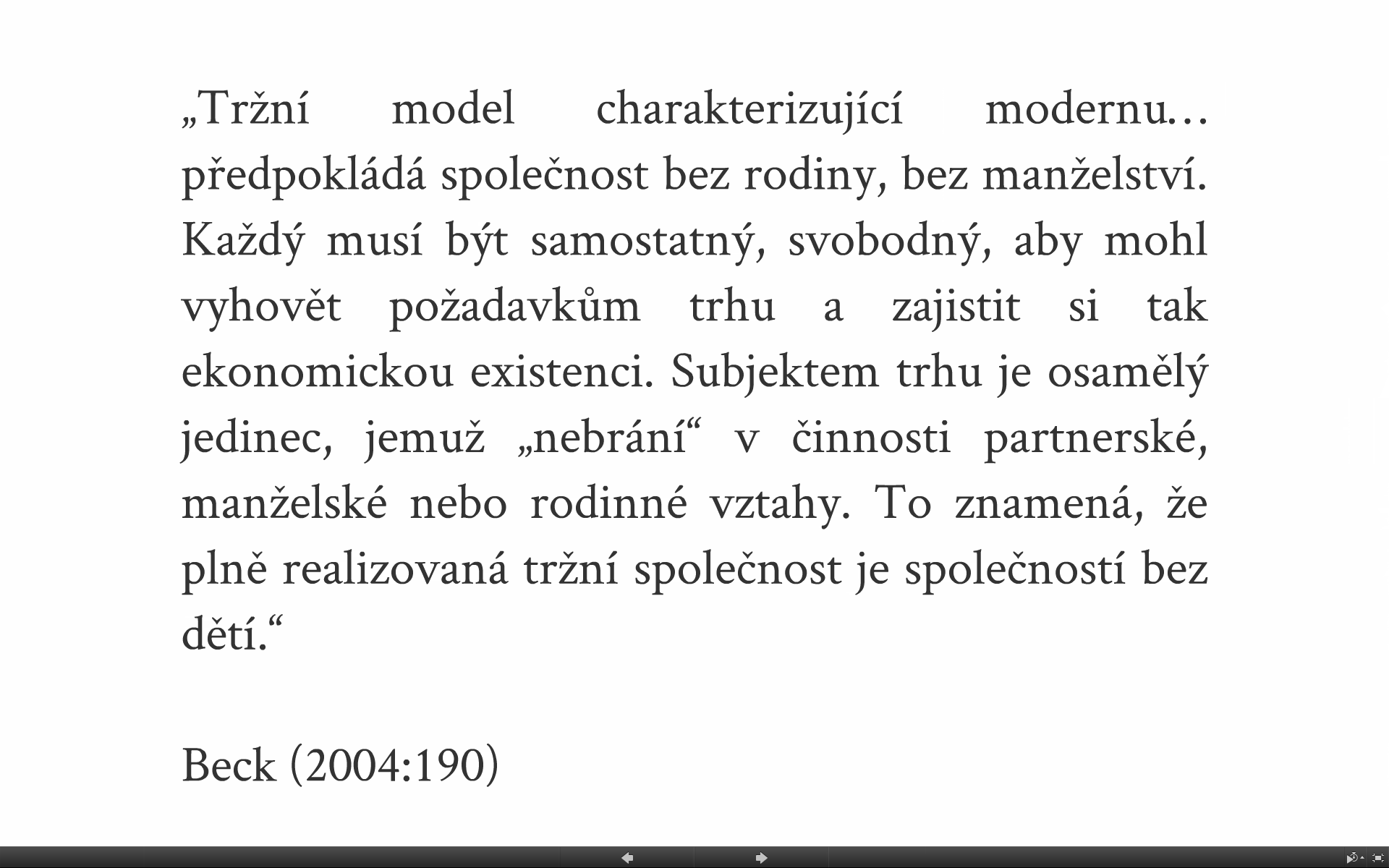 Otázka rovnosti v soukromé i veřejné sféře
Gender pay gap, skleněný strop, skleněný výtah a děravé potrubí
rovnaodmena.cz
Vohlídalová, 2012
Důsledky
Kdo je v ČR ohrožen chudobou?
V Česku bylo v roce 2017 ohroženo příjmovou chudobou 9,1 % osob. Jednalo se zejména o samoživitelky s dětmi a jednotlivce starší 65 let (76,7 % žen). 

				Zdroj: Statistika a MY
Reprodukce a politika
Premiér Andrej Babiš dal začátkem února ženám jasné „instrukce“ – měly by prý rodit dříve a více. „Potřebujeme zvýšit porodnost, ne 1,7 dítěte na ženu, ale 2,1. Potřebujeme, aby ženy rodily v pětadvaceti, ne ve třiceti, i ze zdravotních důvodů,“ řekl pro Lidové noviny.
Experti ovšem upozorňují, že pro mladé maminky nemá tuzemsko ideálně nastavené podmínky. „Pro samotné ženy je ohrožující zakládat rodinu v příliš brzkém věku, neb následně čelí riziku chudoby. Návrat na trh práce bez dostatečné praxe s dětmi je v současném nastavení společnosti značně prekérní,“ vyjádřila se pro Blesk Zprávy Hana Stelzerová z České ženské lobby (ČZL) s tím, že jsou maminky často závislé na příjmech partnera. „Při 50% rozvodovosti to staví ženy do velmi nerovného postavení,“ míní expertka. Právě finanční nestability se obává většina mladých párů. „Ze studií i praxe vyplývá, že dostupnost péče o děti – finanční i fyzická, hraje významnou roli při plánování rodičovství a rozhodování, kolik dětí rodina má,“ přiblížila Stelzerová. Dodává také, že by stát měl zajistit podmínky pro sladění osobního i pracovního života.
Selhání otců?
Selhání otců
„Opravdu nevidím jediný důvod, proč se tvářit, že je normální, když budou tátové chodit na mateřskou. Je to typický výmysl dnešní doby, kdy si všichni myslí, že můžou všechno a nebude to mít žádné důsledky. Ale ono to samozřejmě následky bude mít! Muži by se v první řadě měli postarat o to, aby fungovali jako skuteční chlapi. Někteří tátové to teoreticky mohou zvládnout. Ale má to háček: zvládnou to jen po chlapsku. Dítě ale přece v prvé řadě potřebuje vlídnou a něžnou mámu. A pak spolehlivého a pevného tátu.
Nebo ještě jinak: vazba mezi mámou a dítětem je vrozená. Vzniká od první vteřiny po početí. Vazba mezi tátou a dítětem je pouze získaná. Táta se tátou musí naučit být. A to je přece obrovský rozdíl,“ vysvětluje.

https://www.novinky.cz/zena/styl/457332-marek-herman-vypada-to-ze-se-svet-zblaznil.html
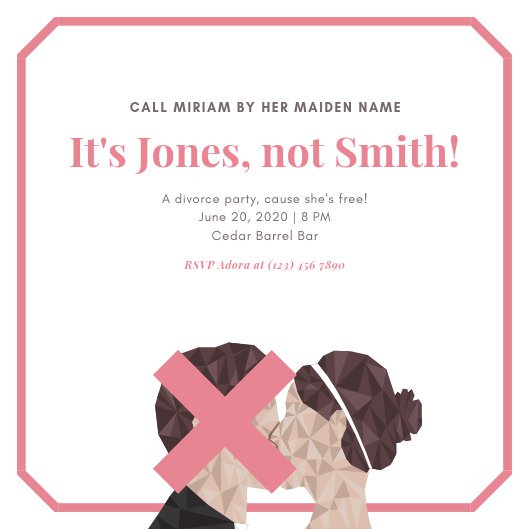 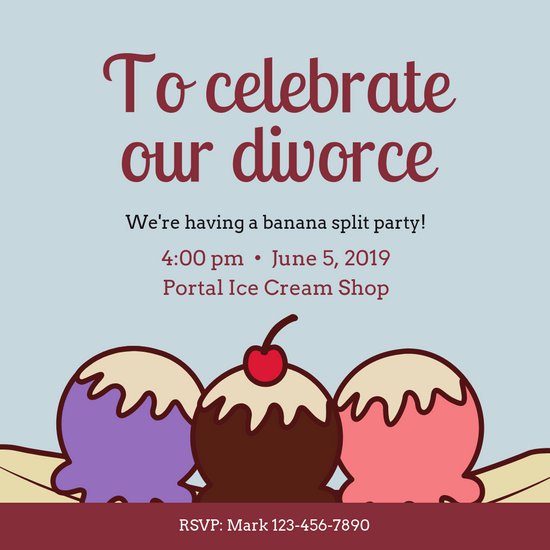 Rozvod
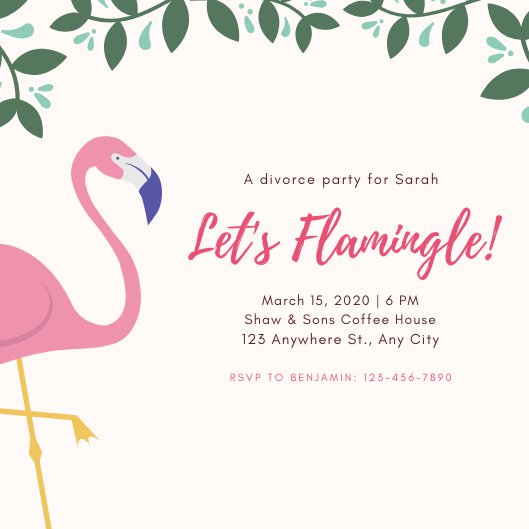 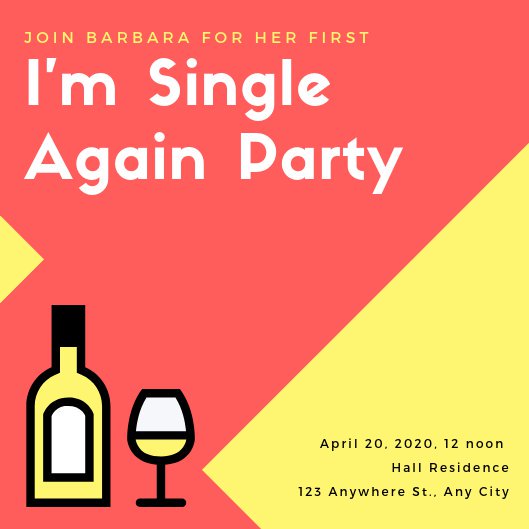 Co je podmínkou rozvodovosti?
Legislativa
Společenská akceptace rozvodu
Proměna genderových rolí
Sňatečnost
Dostatečně vysoká naděje na dožití
Rozvody 2017 (data ČSÚ)
V  ČR se do konce roku 2017 rozvedlo 25,8 tisíce manželství, v meziročním srovnání o 0,8 tisíce více. U rozvodů převažovali manželé s nezletilými dětmi (15,2 tisíce) nad těmi bez nezletilých dětí (10,6 tisíce). Nejvíce rozvedených párů s dětmi (7,7 tisíce) vychovávalo v době rozvodu jedno nezletilé dítě. Celkem se rozvod dotkl 23,8 tisíce dětí. Intenzita rozvodovosti byla nejvyšší v období tří až šesti let trvání manželství. Úhrnná rozvodovost podle předběžných výsledků meziročně vzrostla ze 45 na 47 %. Průměrná délka rozvedeného manželství byla 13,2 roku.
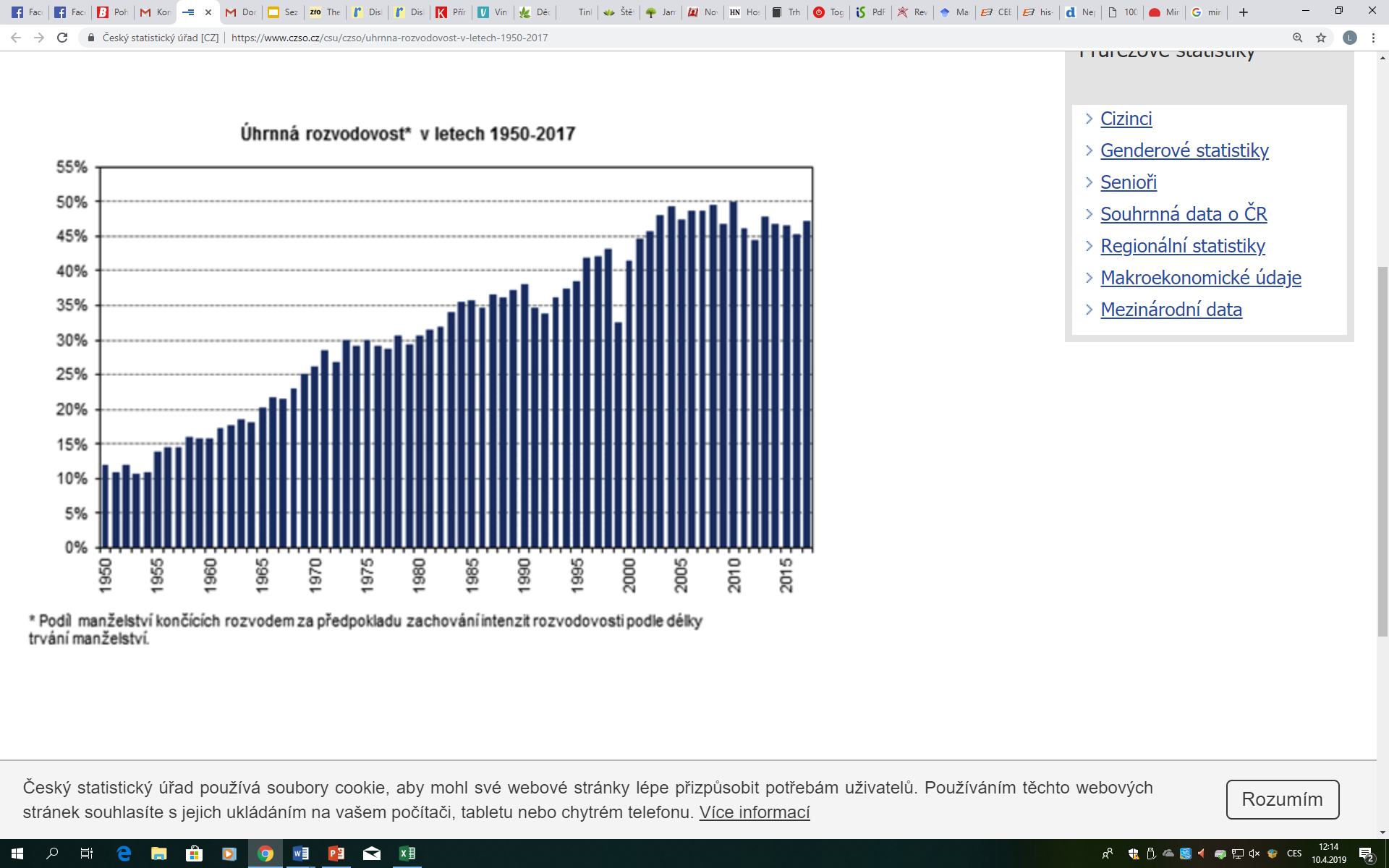 Délka trvání manželství před rozvodem
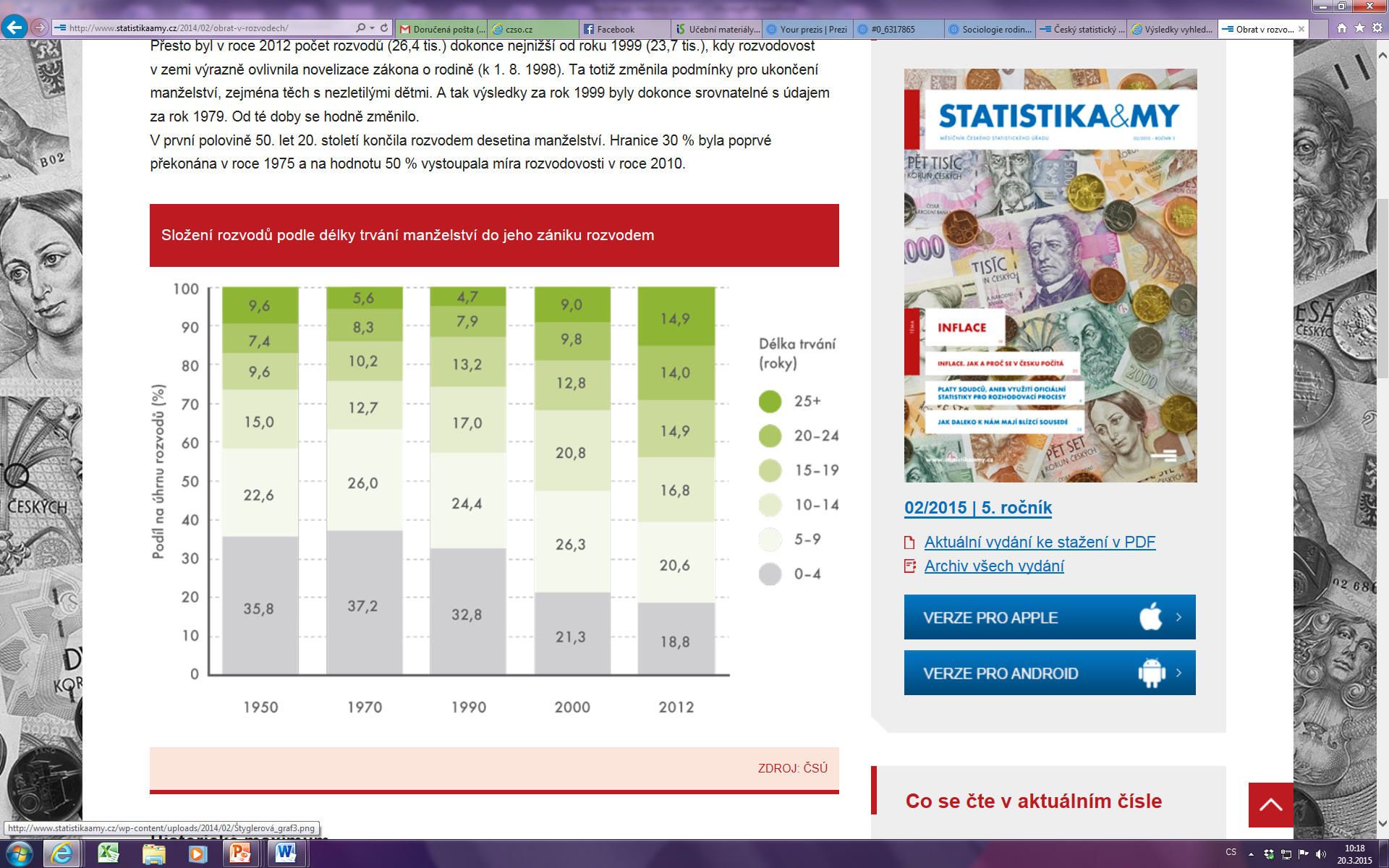 Vohlídalová, 2010
Prediktory rozvodu
Socioekonomický status (lépe situovaná manželství se méně rozvádějí, !příjem ženy !vysoká očekávání od sňatku)
Věk vstupu do manželství (cca 19 let – souvislost s těhotenstvím, cca 35 let)
Děti?
Délka trvání manželství
Vzdělání
Místo bydliště
Náboženství
Heterogamní vztahy
Dědičnost rozvodovosti
Opakování manželství
Přítomnost nevlastních dětí v rodině
Předmanželská kohabitace, předmanželská koncepce
Muži se základním vzděláním mají mezi muži nejvyšší rozvodovost (riziko rozvodu muže s jeho vzděláním klesá). Riziko rozvodu muže se základním vzděláním stoupá s rostoucím vzděláním jeho partnerky a nad extremní hodnotu se dostává v případě sňatku se ženou středoškolsky nebo vysokoškolsky vzdělanou. Je to vzestup velmi strmý: pár muž základní – žena vysokoškolské vzdělání se rozvádí 2,5x častěji než manželství partnerů se základním vzděláním a dokonce téměř 5x častěji než svazek muže s úplným středním vzděláním a ženy se základním vzděláním.
Muži-vysokoškoláci mají opět nejnižší rozvodovost v případě sňatku se ženou se základním vzděláním. Následně jejich rozvodovost stoupá a nejvyšší je u homogamních sňatků (pár muž-vysokoškolák a žena-vysokoškolačka). Muži s vysokoškolským vzděláním zažívají rozvod nejčastěji v homogamních manželství. Naopak nejstabilnější vztah je pro ně s partnerkou na opačném pólu vzdělanostní škály. Nejméně se tedy rozvádějí ženy se základním vzděláním a není náhodou, že jsou to zároveň ty, které jsou na trhu práce častěji znevýhodněny. Manželství, ve kterých má muž vyšší vzdělání než jeho žena, patří mezi nejstabilnější a rostoucí rozdíl ve vzdělání partnerů již nemá vliv na míru rozvodovosti.
"Přehodnocuji svůj život. Myslím, že je
nezbytné se čas od času, nejen v práci, 
ale i v soukromí, zastavit, uvědomit si, co 
doopravdy chcete, co v denním kolotoči 
můžete nechtěně přehlížet. A i když je to 
kruté, nemilosrdně zjistit, jak se věci ve 
skutečnosti mají. Zda se vyvíjejí tak, jak 
chcete. A pokud se nevyvíjejí, jak chcete, 
zda jste schopni je změnit. A pokud nejste 
schopni je změnit, rozhodnout se, jak dál. 
A já volím rozchod.“
„Když člověk bilancuje, nemůže se vyhnout ani tomu, aby bilancoval svůj soukromý život. Při tom jsem bohužel zjistil, že jsem se pro své zaujetí prací a také svou literární činností vyhýbal řešení problémů právě v soukromém životě a je načase uvést jej do relativní harmonie se sebou samým.“
K dnešní krizi rodinného života
Individualistické hodnoty
Manželství se změnilo na pouhou smlouvu
Práce odvádí rodiče od dětí
Přílišná emancipace, vzpoura žen
Úvaha o dnešních dívkách
„Dnešní mladé dámy jsou samý sport, kavárna, auto, kino a cigareta, ale vařečku berou do ruky obráceně…. Sportem zhrubly a pozbyly něžné ženskosti. Chodí dlouhými kroky, místo aby půvabně cupitaly.“